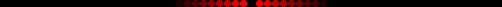 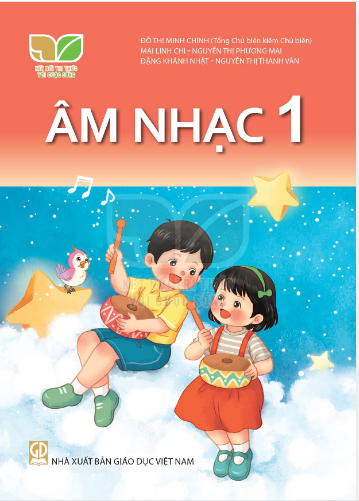 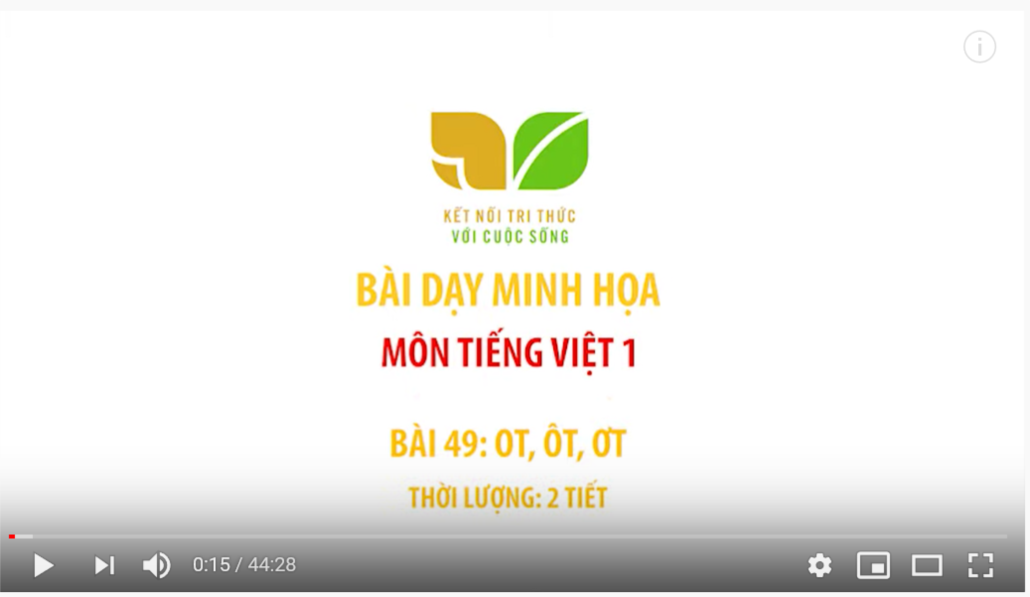 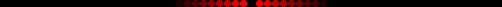 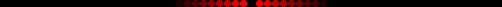 TIẾT 1 CHỦ ĐỀ 3
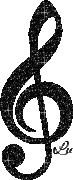 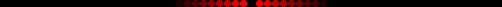 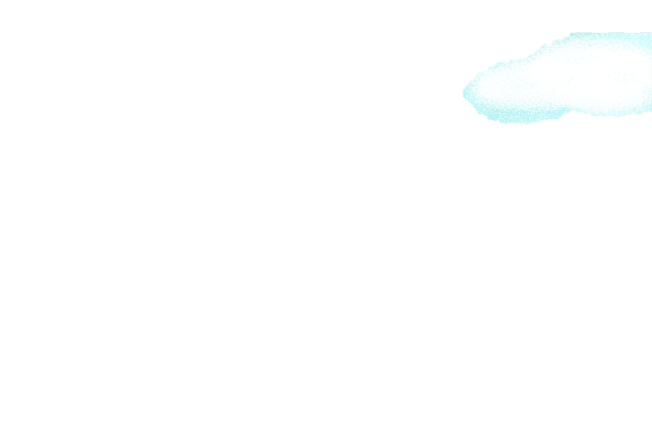 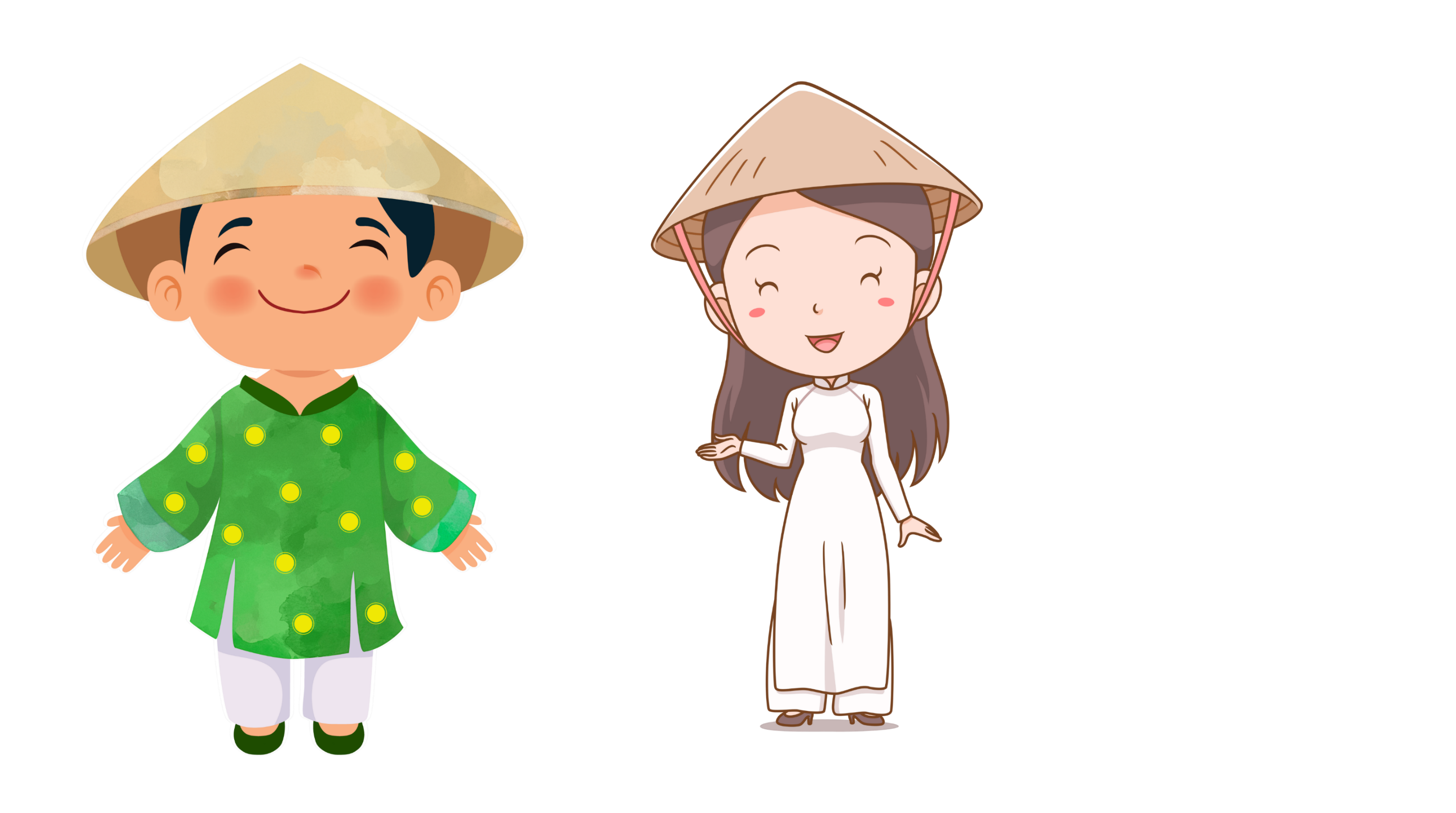 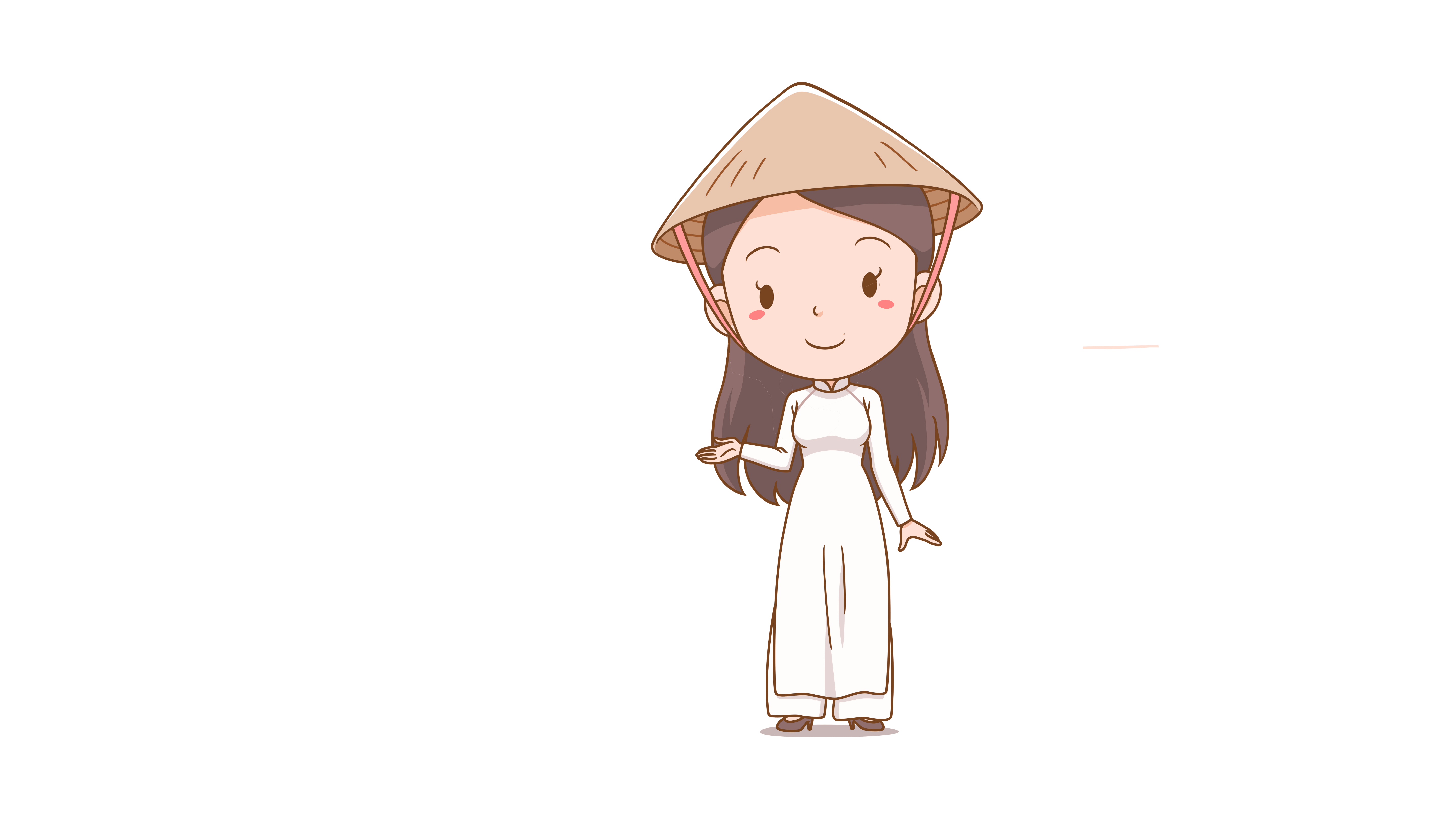 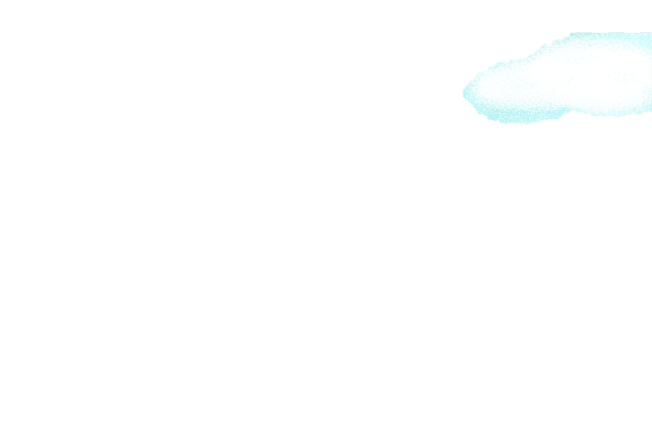 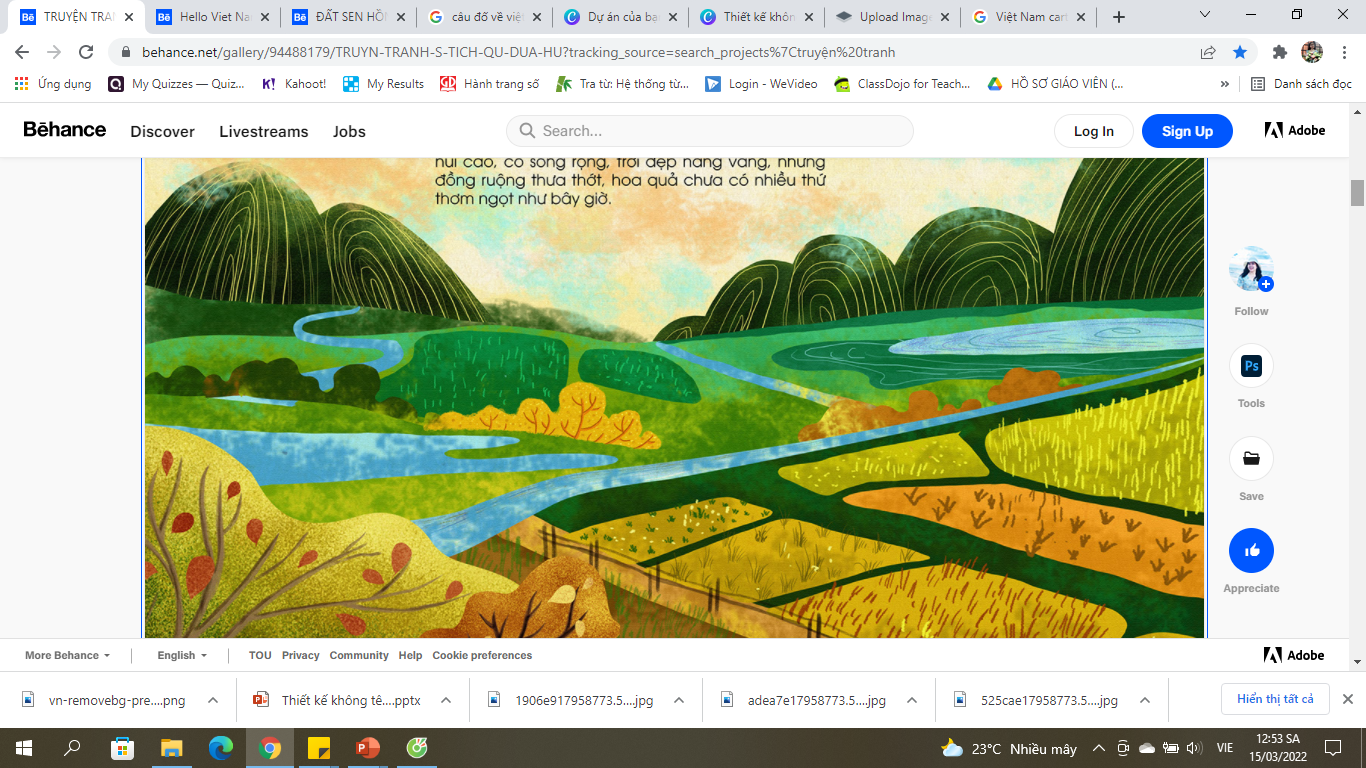 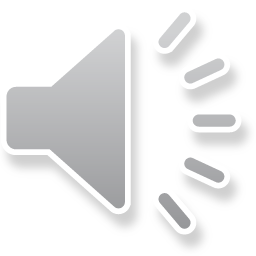 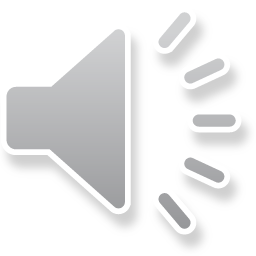 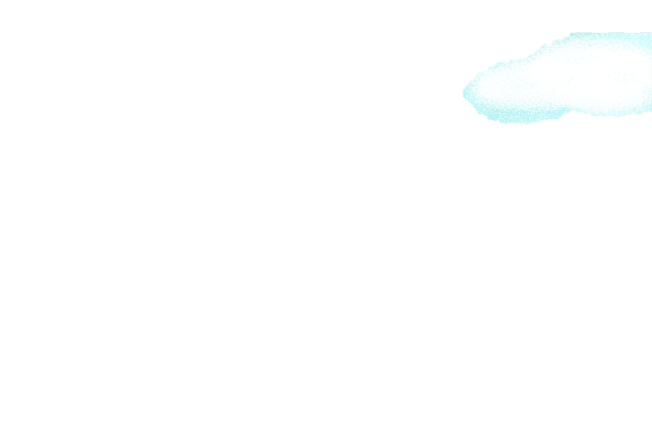 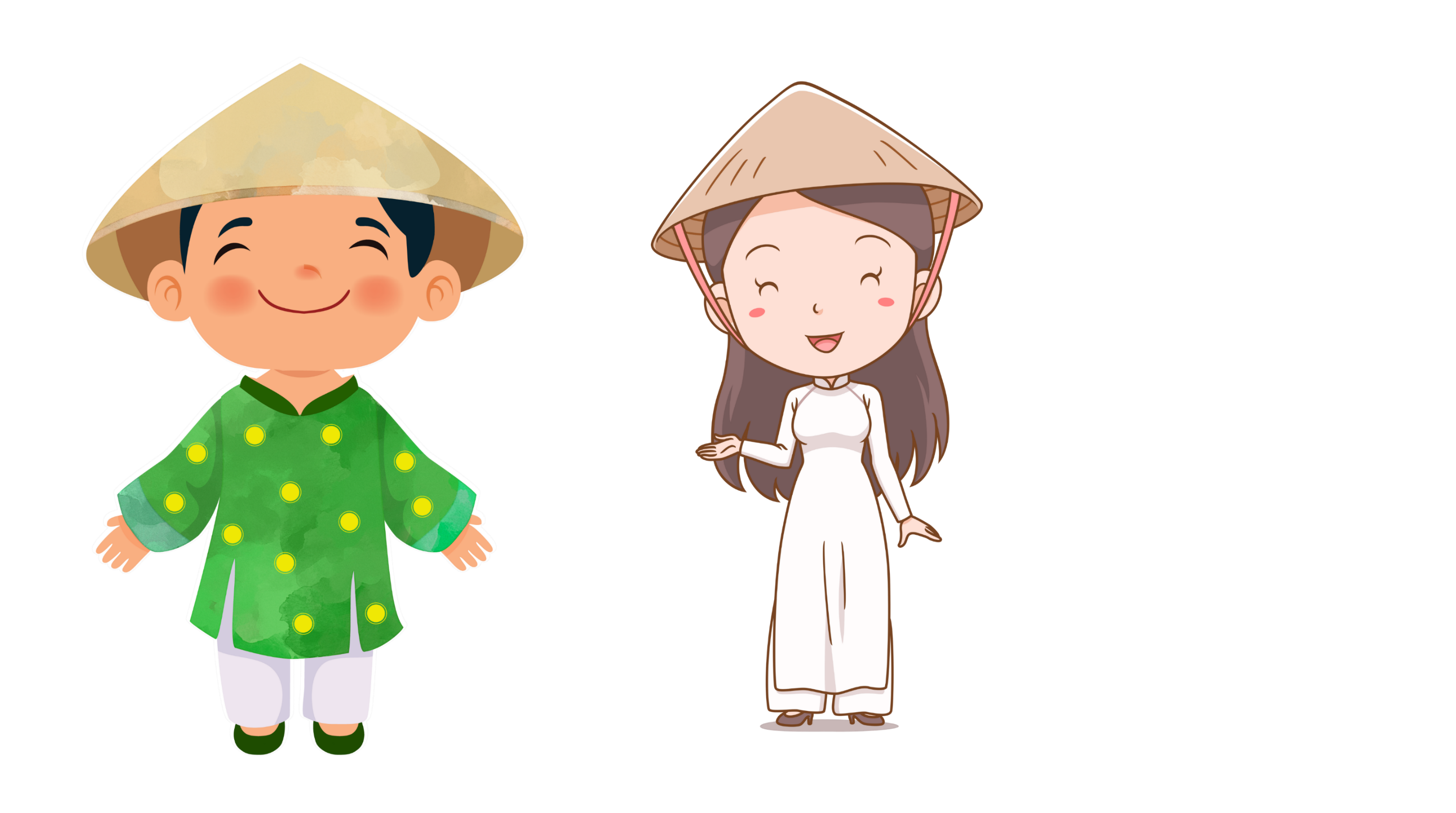 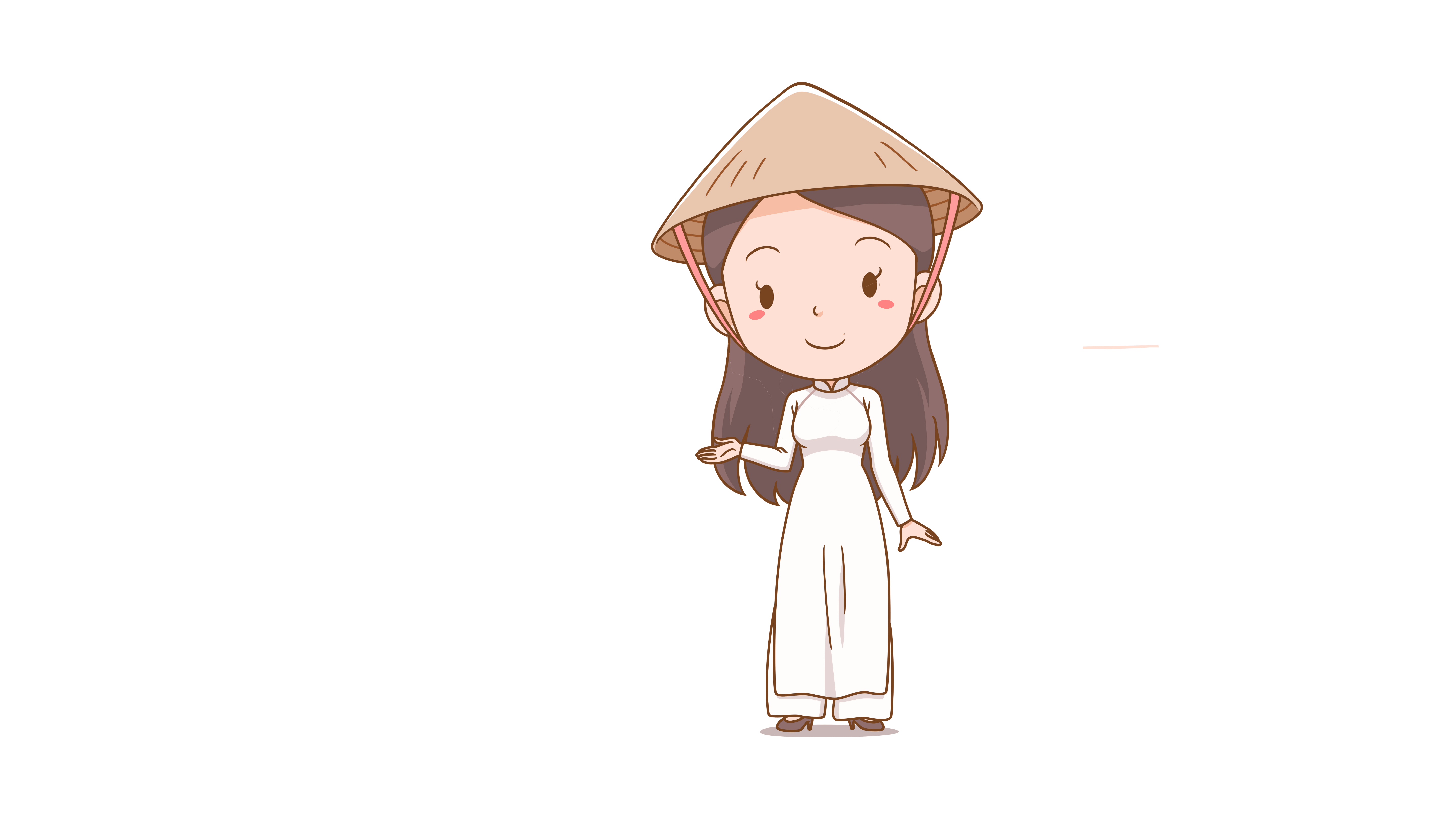 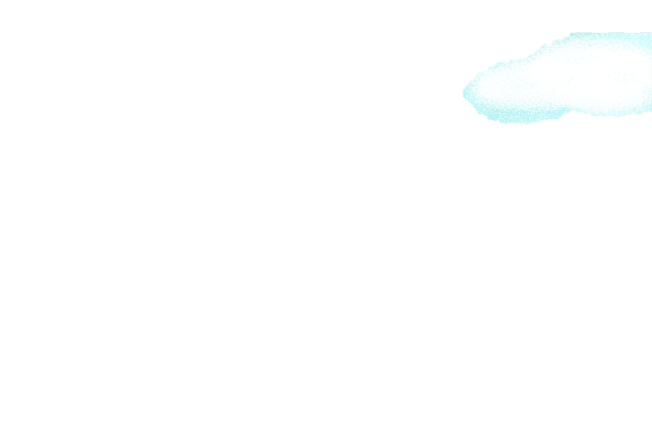 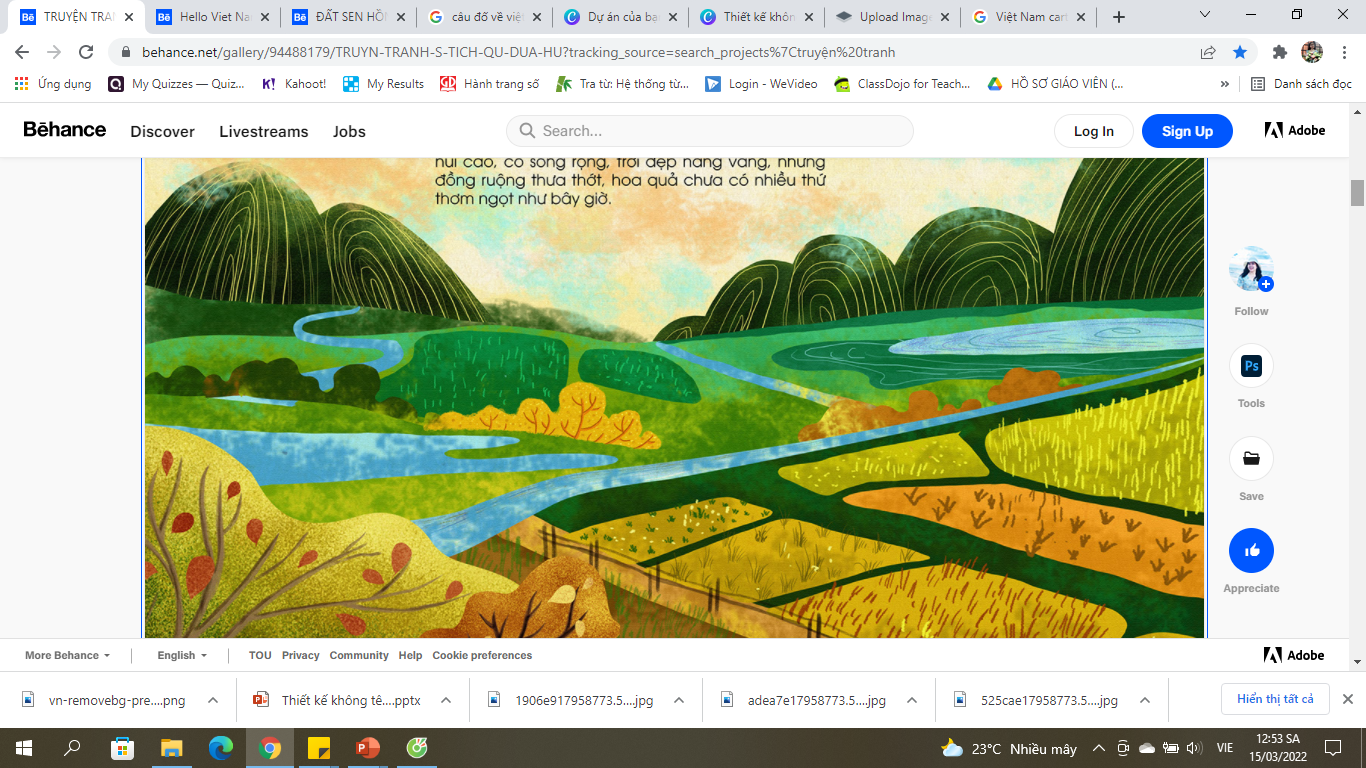 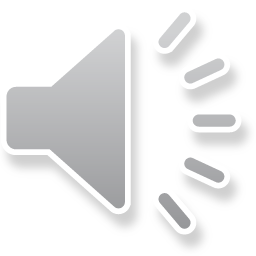 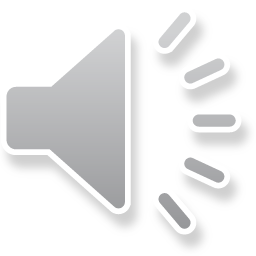 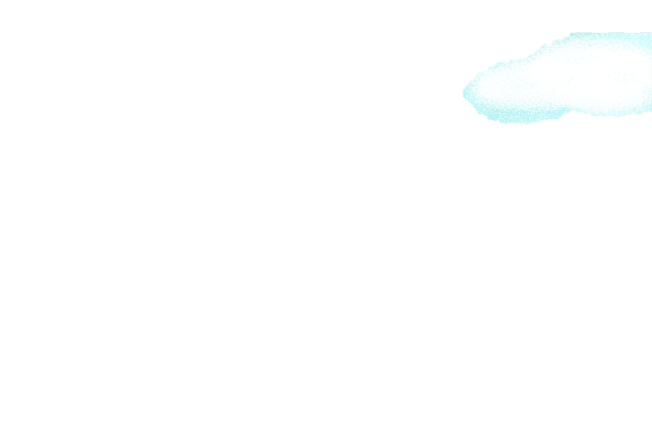 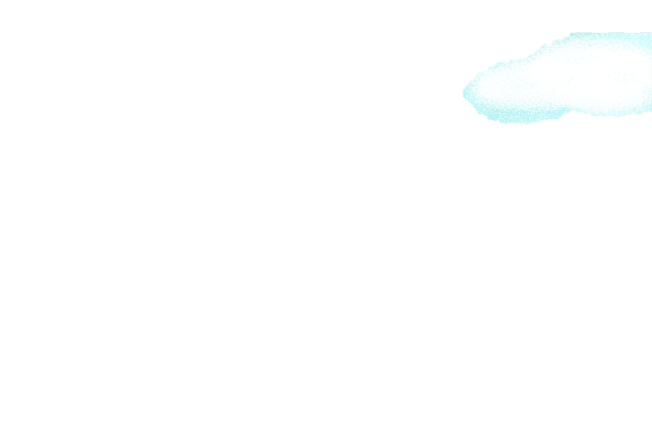 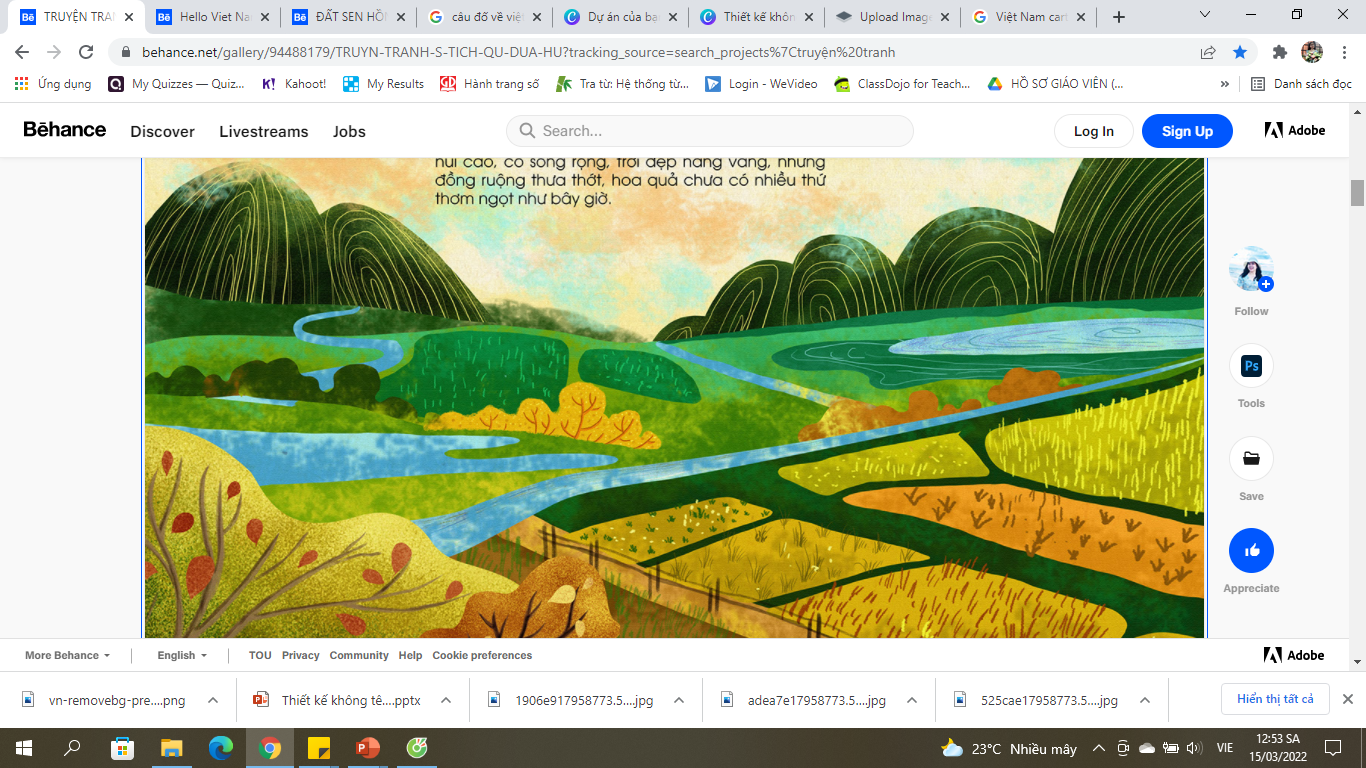 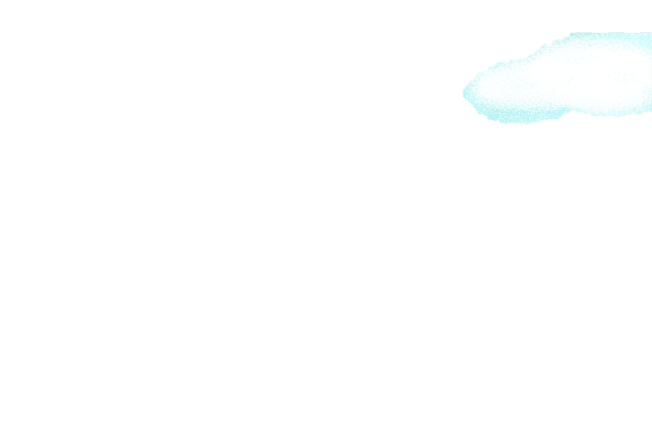 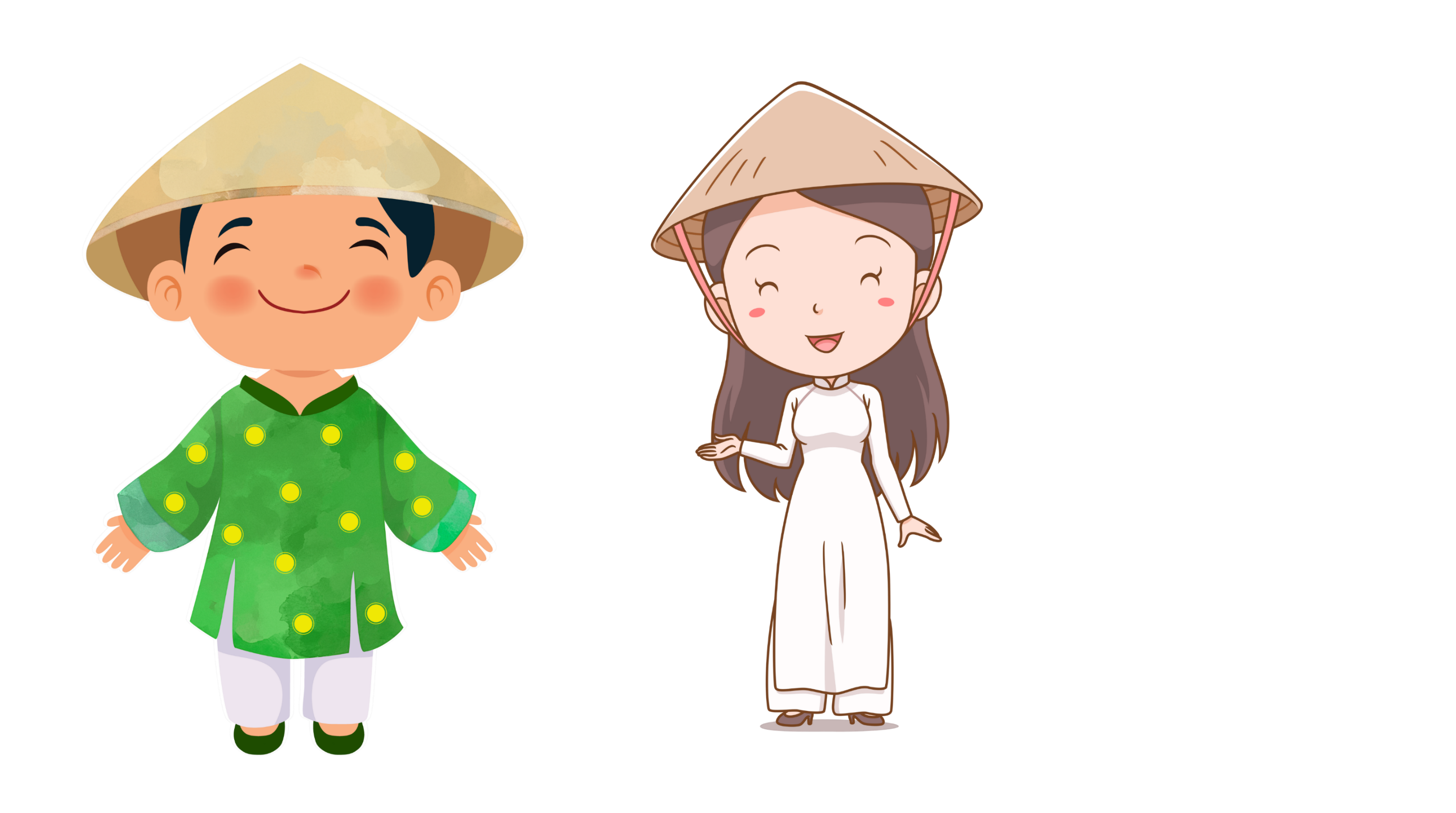 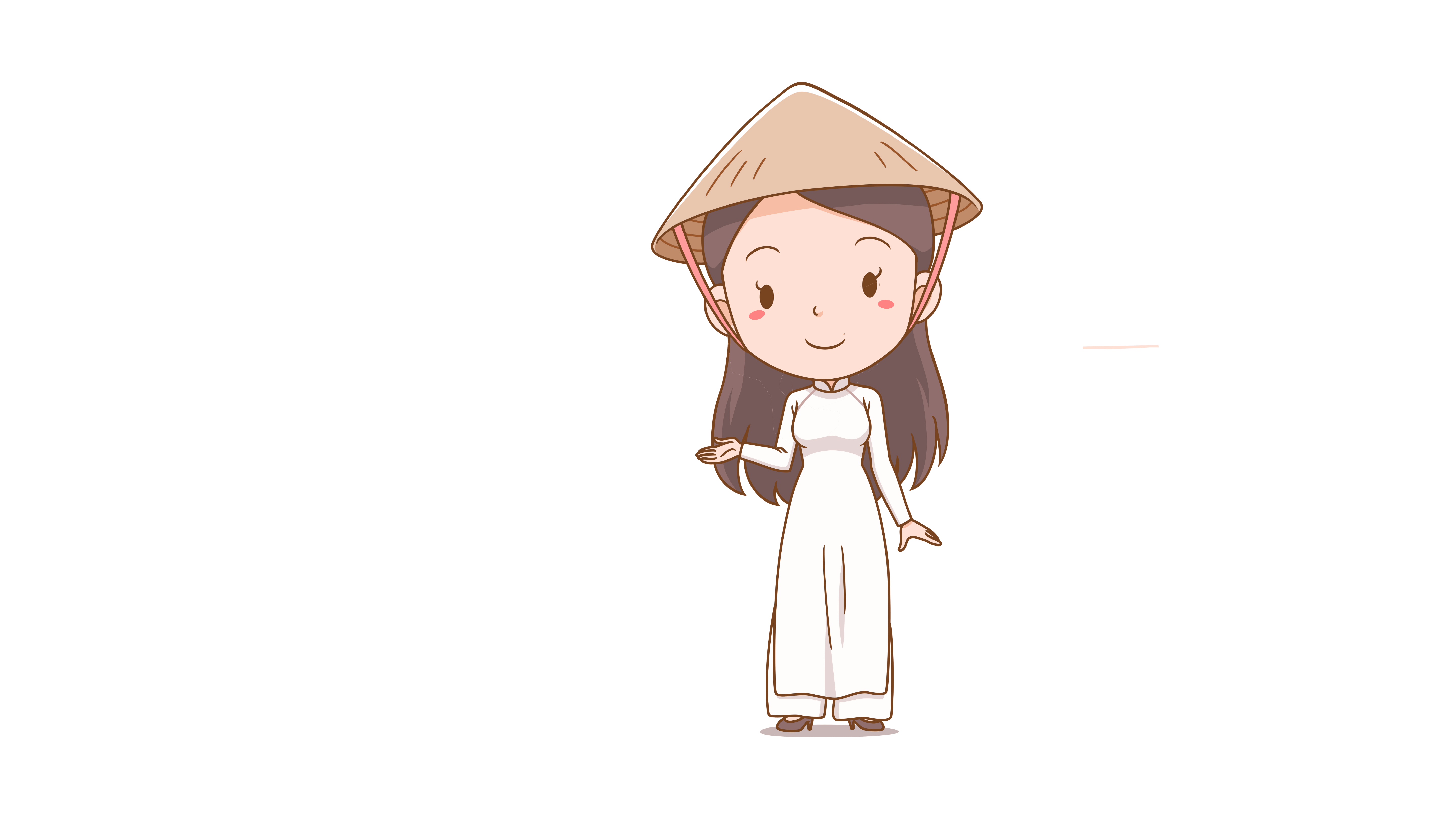 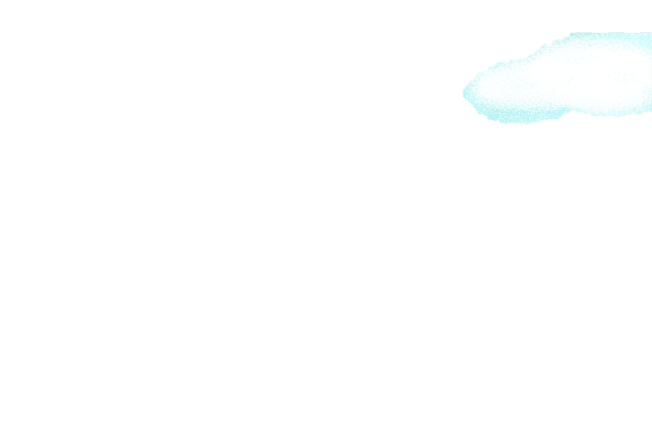 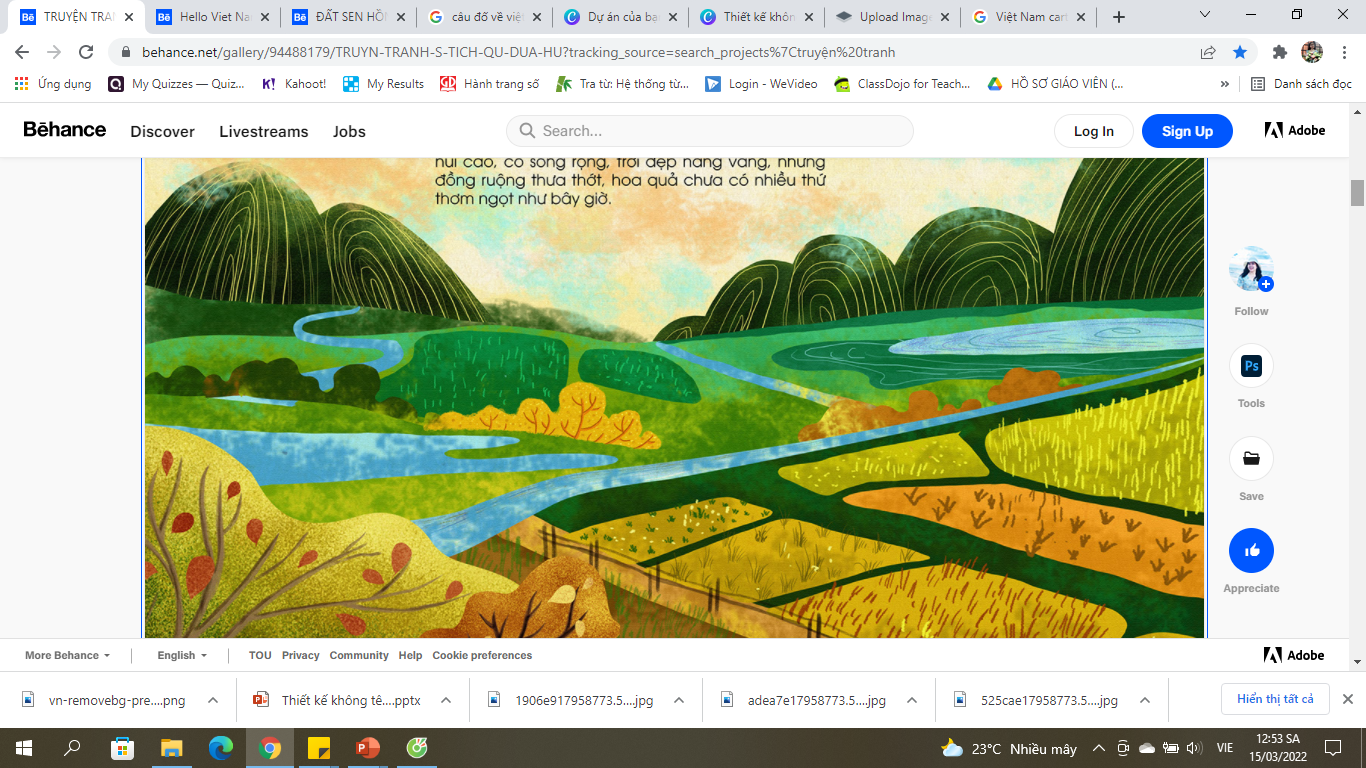 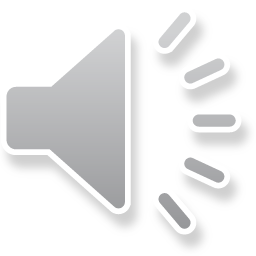 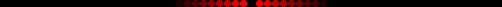 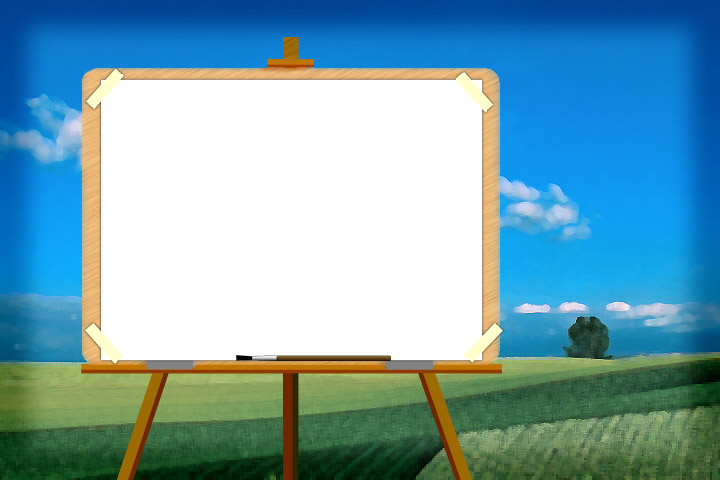 Tiết 1
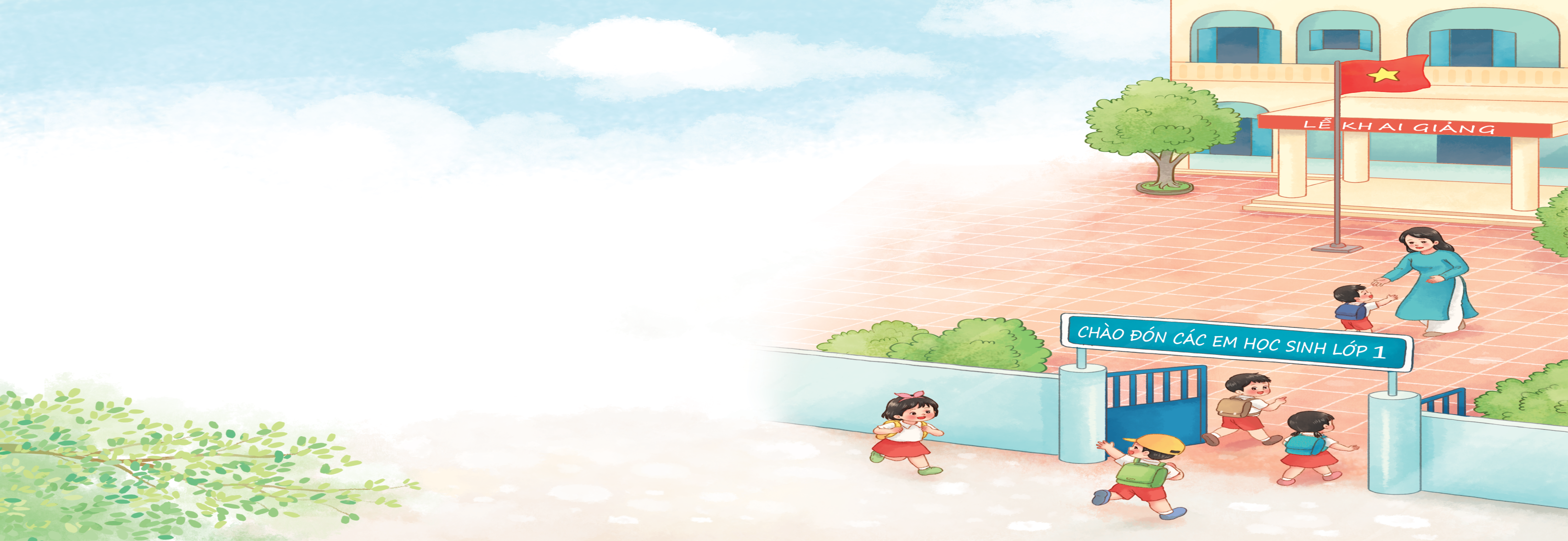 HỌC HÁT
LỚP MỘT THÂN YÊU
Bùi Anh Tôn
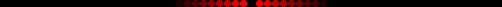 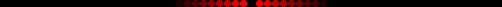 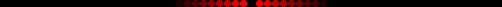 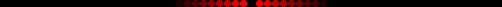 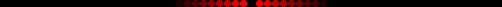 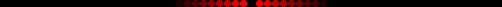 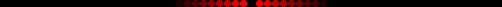 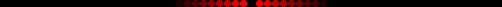 ĐỌC LỜI CA
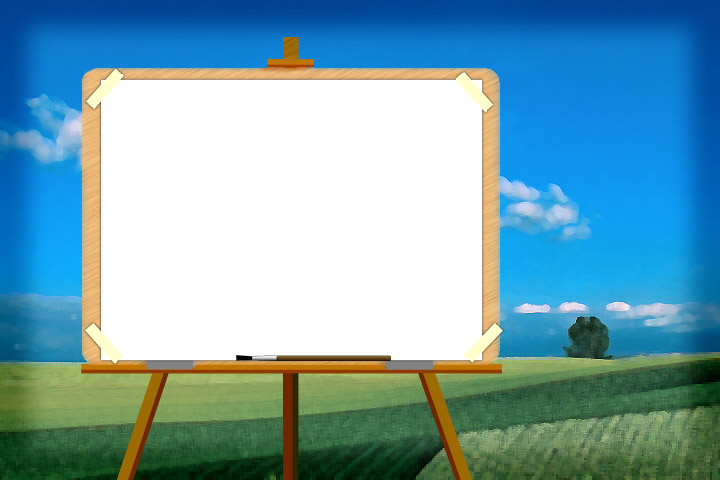 LỚP MỘT THÂN YÊU
Bùi Anh Tôn
/Kìa tiếng trống trường vang,/ em bước vào lớp Một.
/Từng nét chữ đầu tiên, trang sách học/ điều hay.
/Hòa nhịp cùng tiếng ca,/ rộn ràng muôn lá hoa.
/Chúng mình cùng nắm tay, ơi lớp Một/ thân yêu/.
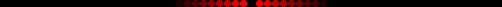 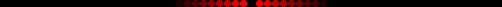 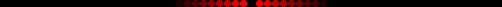 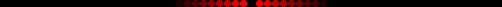 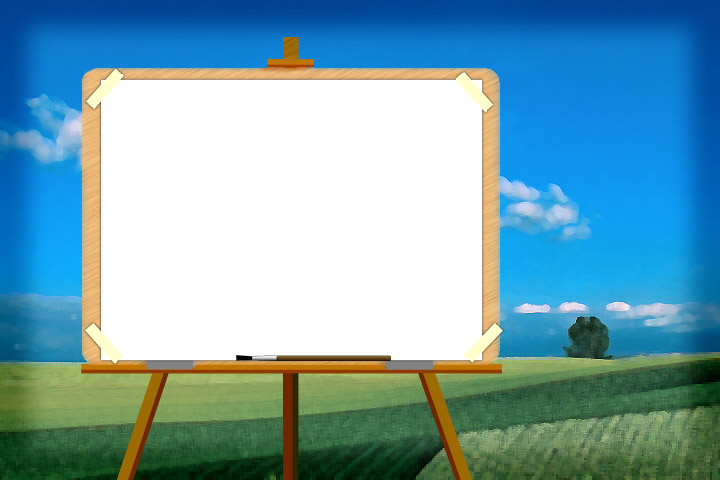 LỚP MỘT THÂN YÊU
Bùi Anh Tôn
TẬP HÁT TỪNG CÂU
CÂU 1
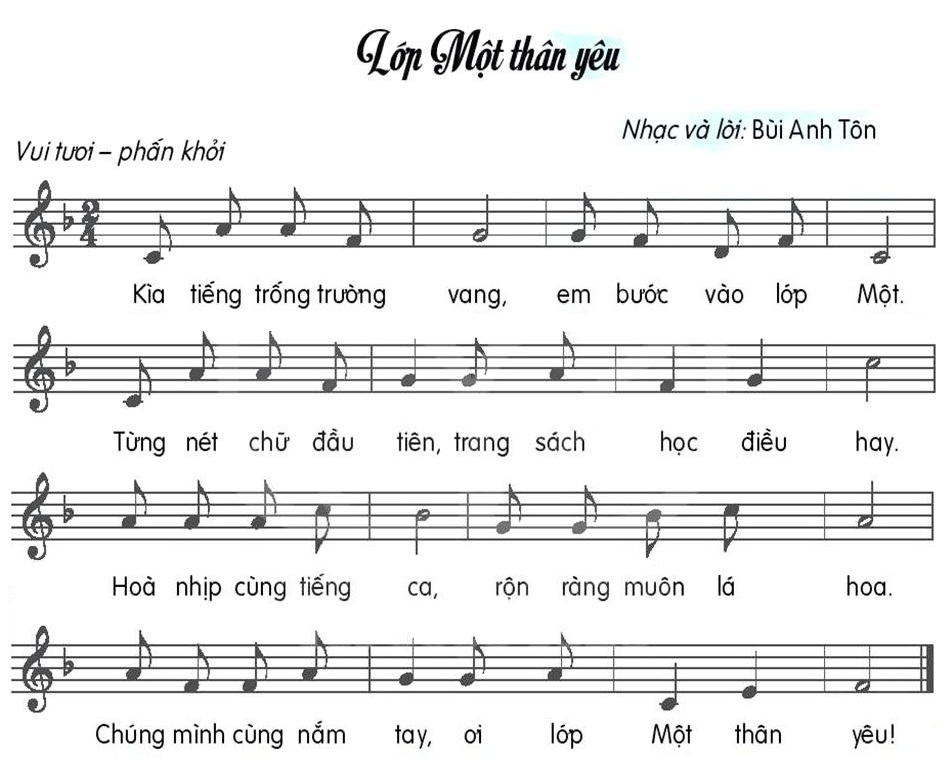 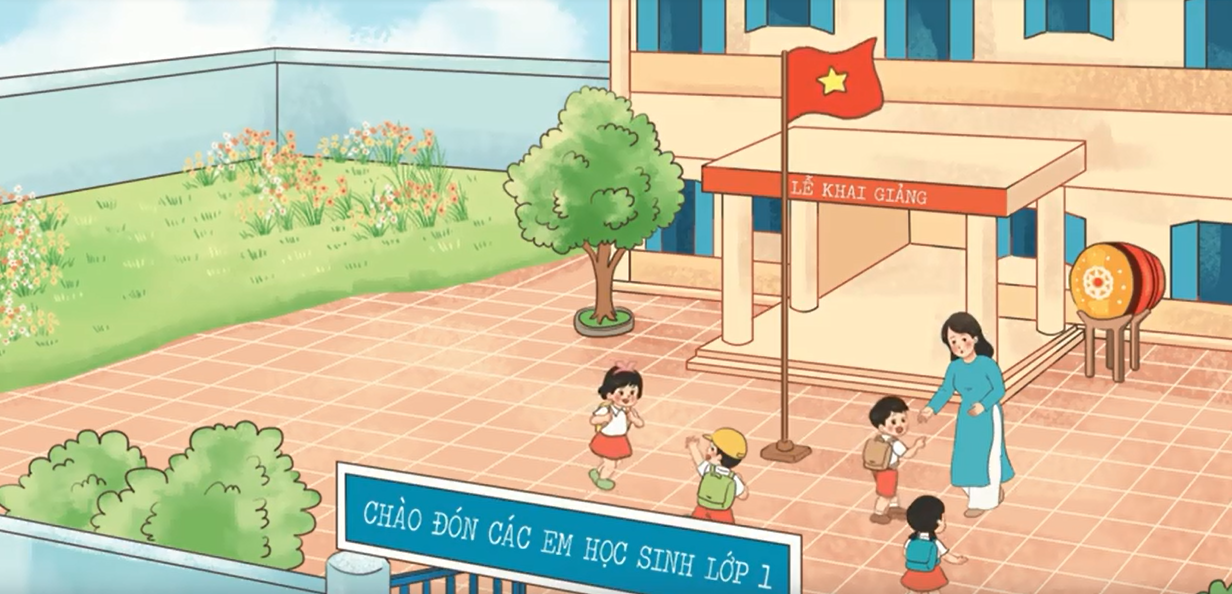 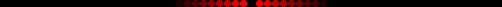 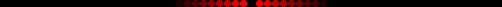 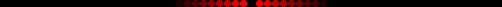 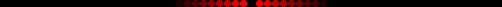 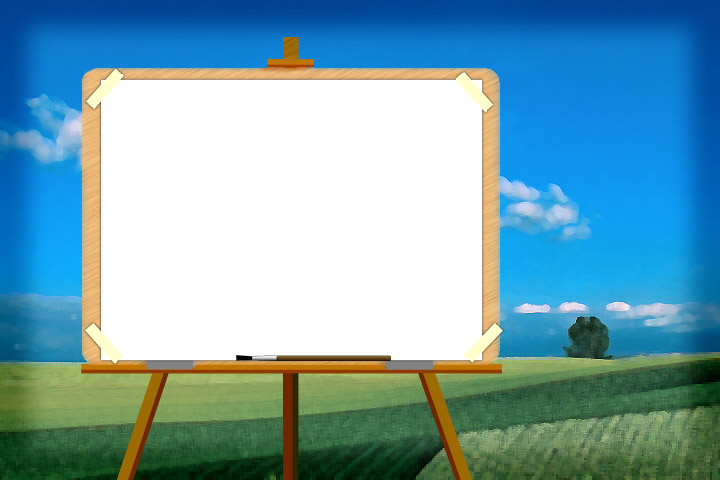 LỚP MỘT THÂN YÊU
Bùi Anh Tôn
TẬP HÁT TỪNG CÂU
CÂU 2
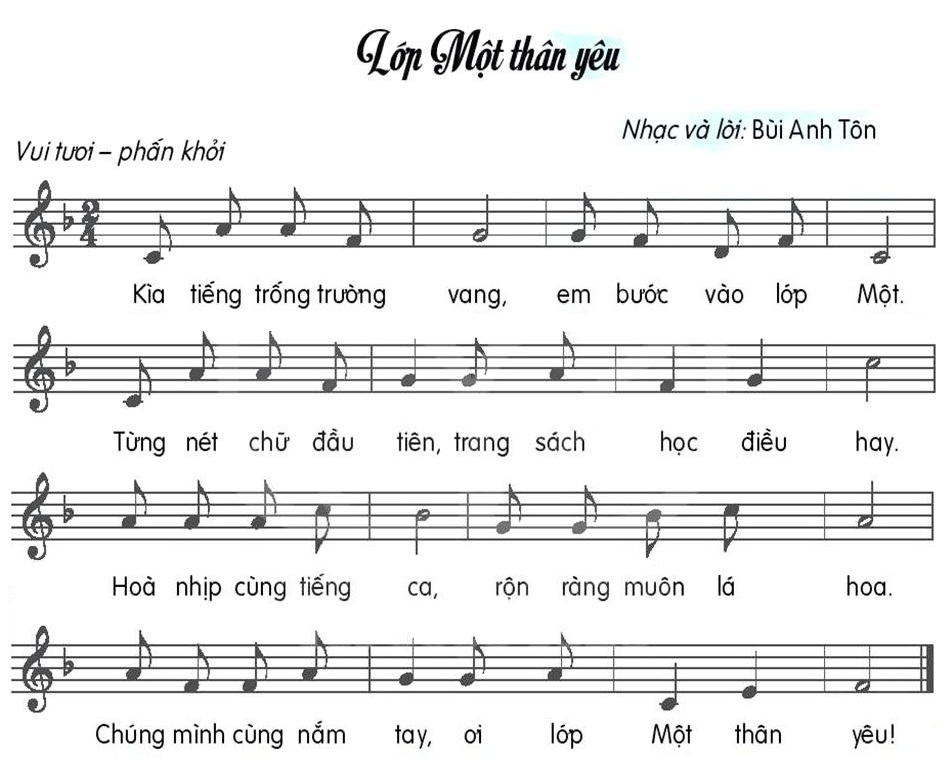 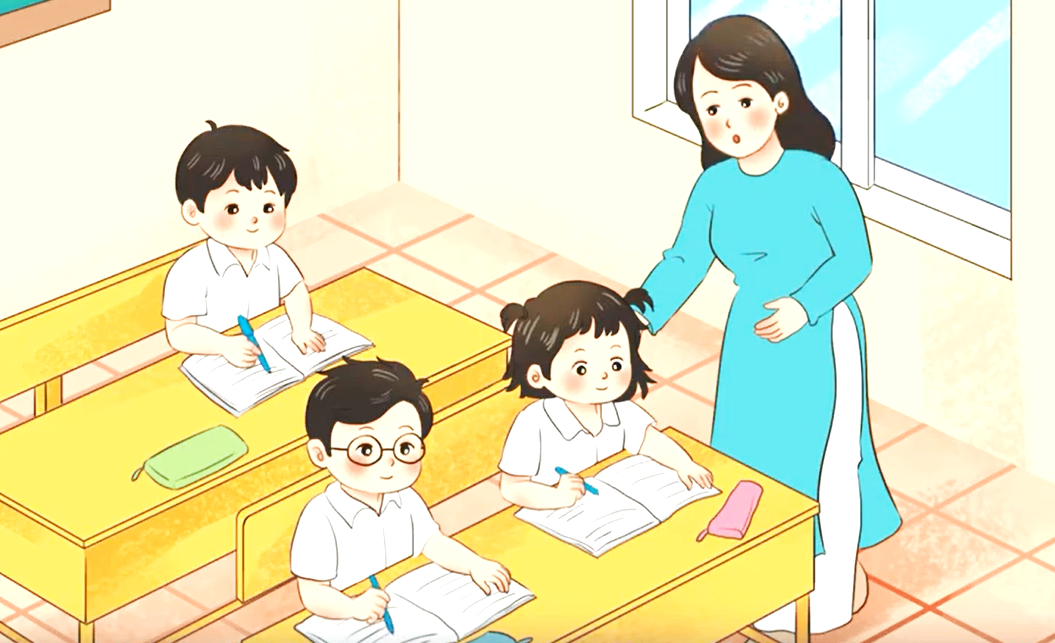 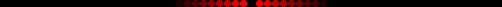 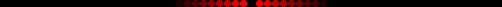 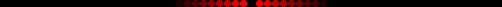 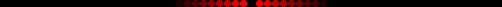 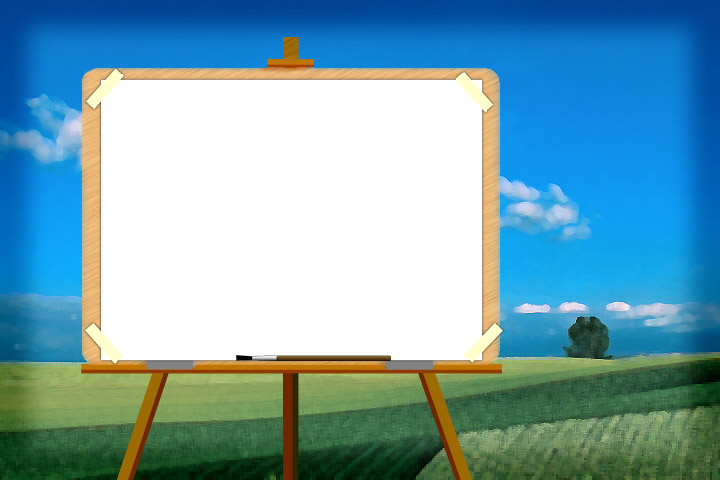 LỚP MỘT THÂN YÊU
Bùi Anh Tôn
TẬP HÁT TỪNG CÂU
CÂU 1,2
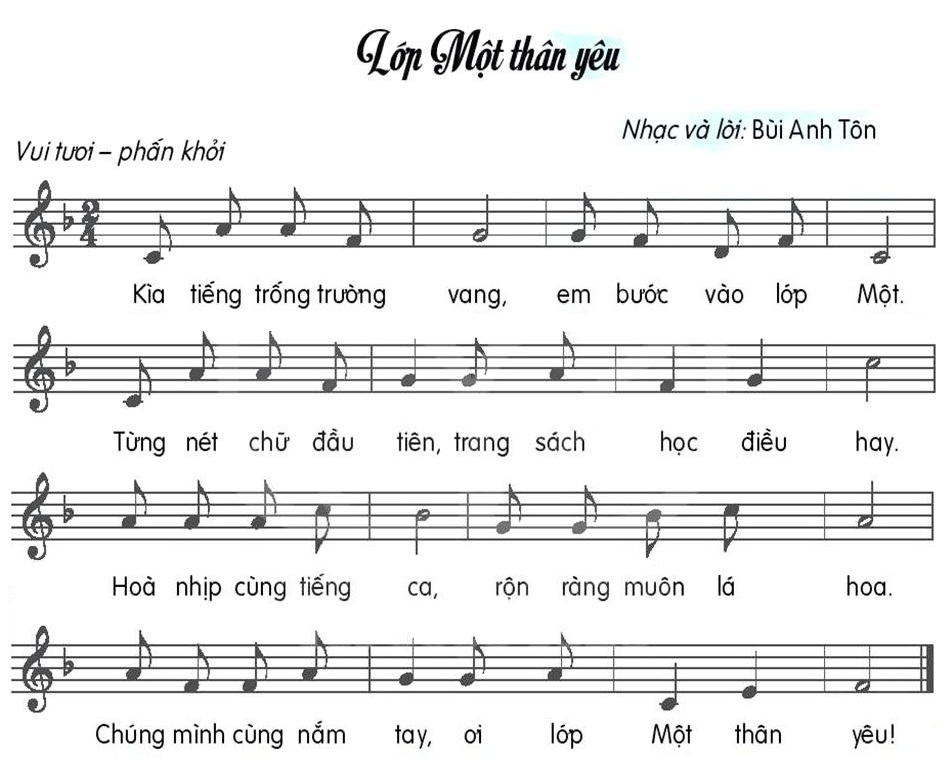 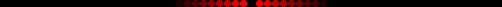 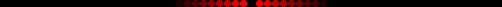 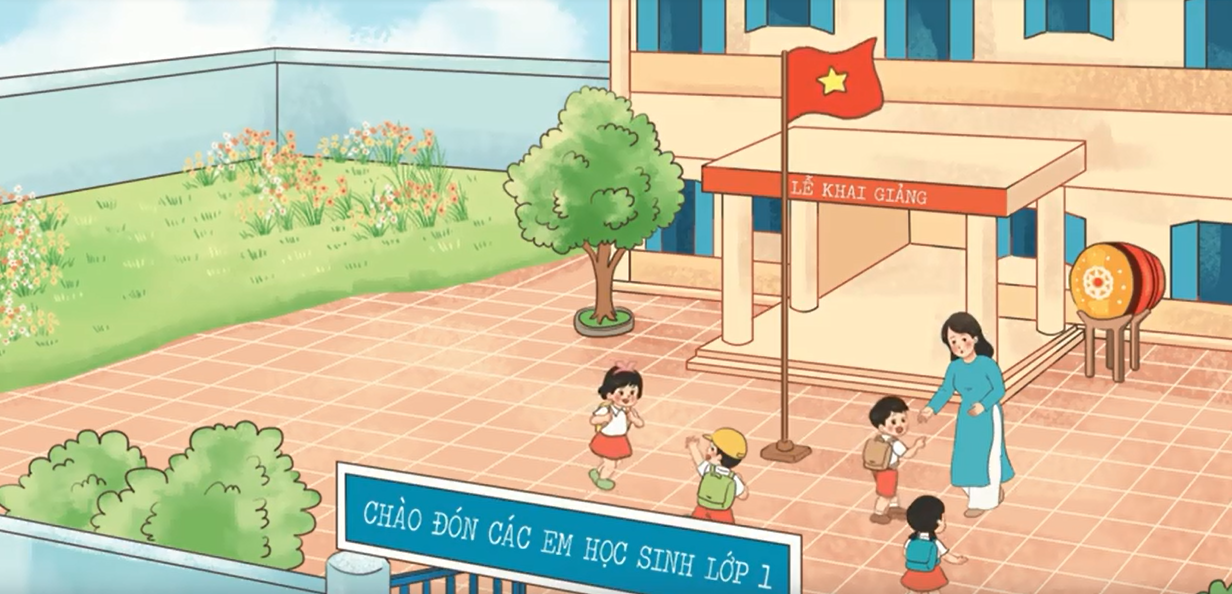 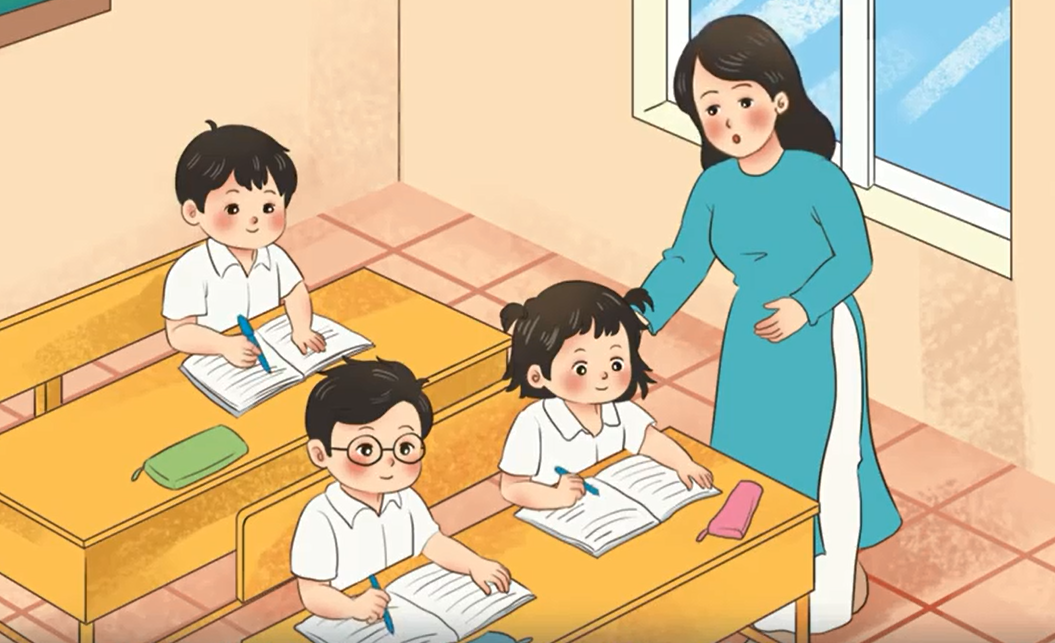 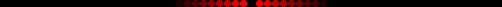 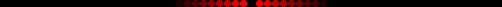 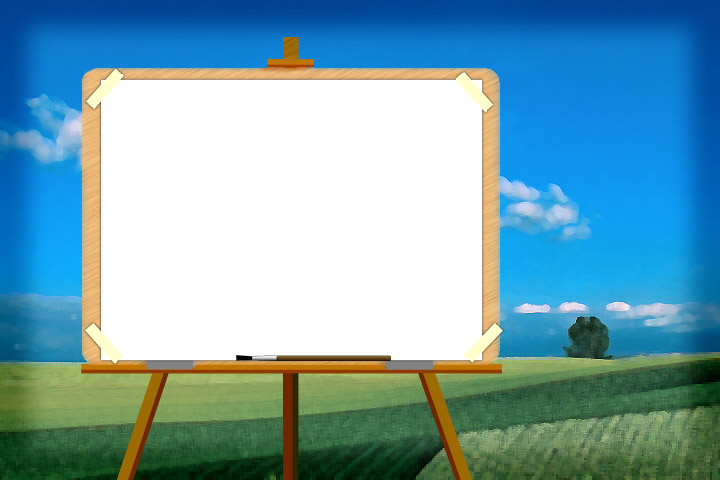 LỚP MỘT THÂN YÊU
Bùi Anh Tôn
TẬP HÁT TỪNG CÂU
CÂU 3
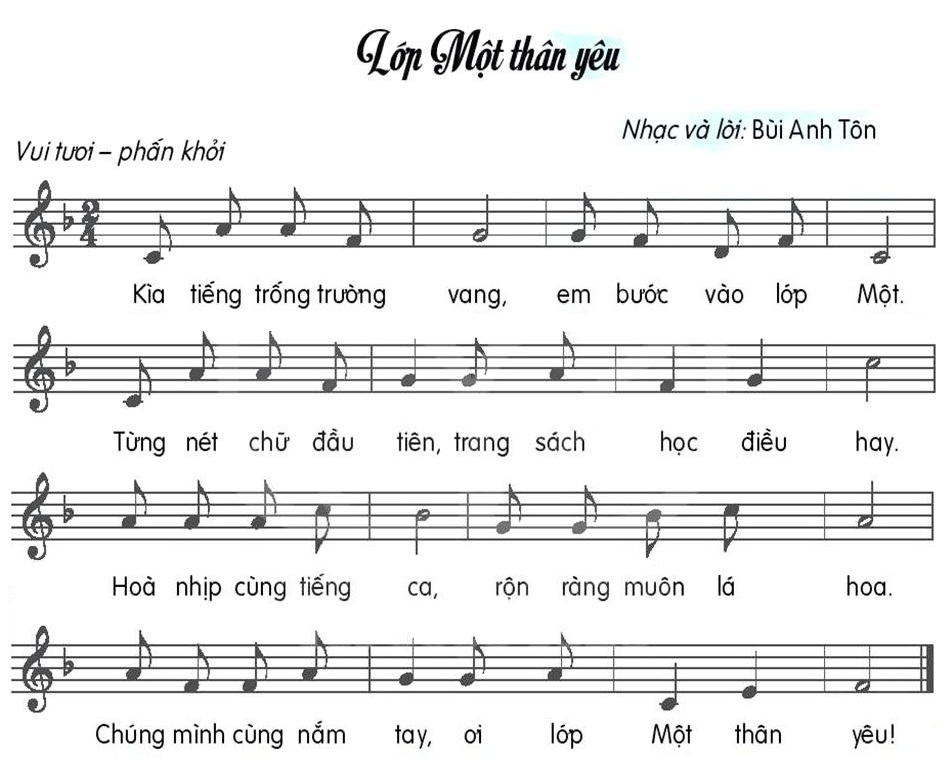 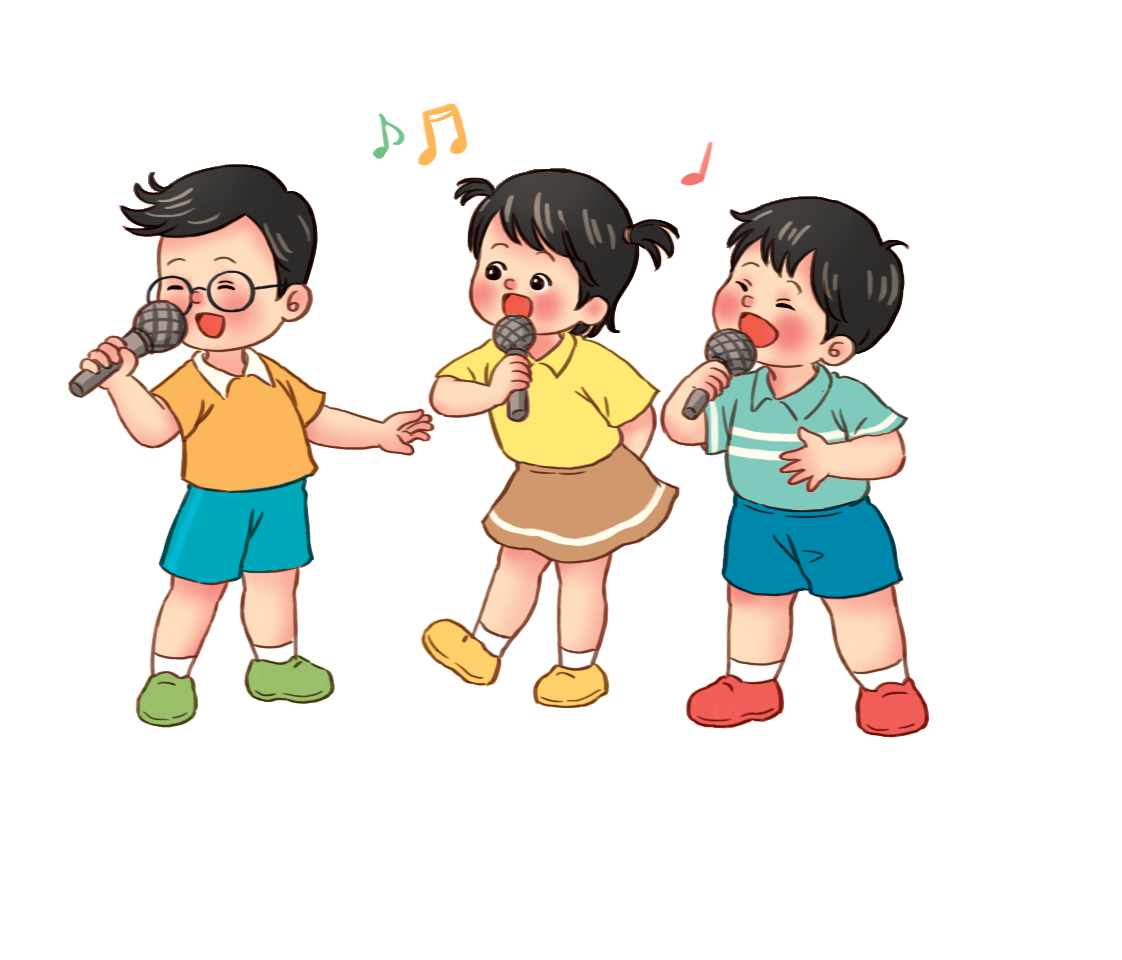 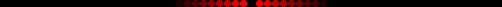 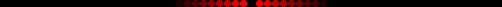 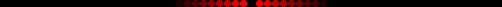 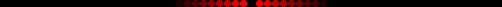 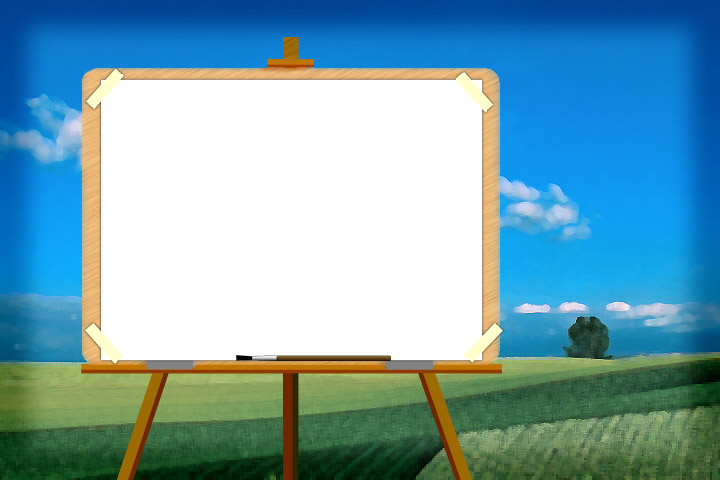 LỚP MỘT THÂN YÊU
Bùi Anh Tôn
TẬP HÁT TỪNG CÂU
CÂU 4
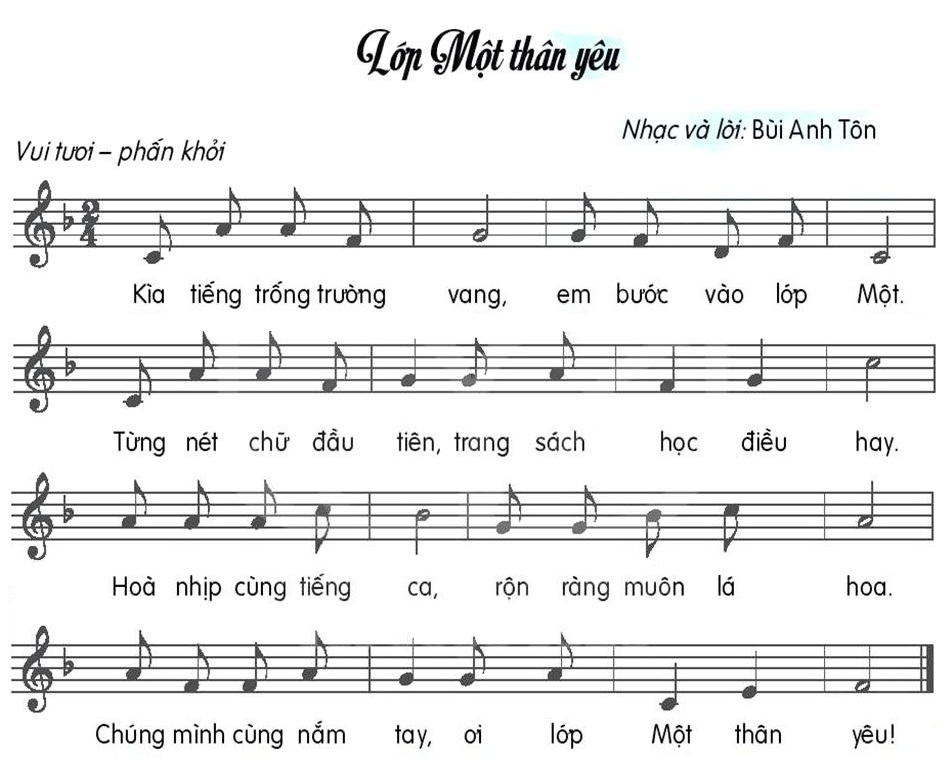 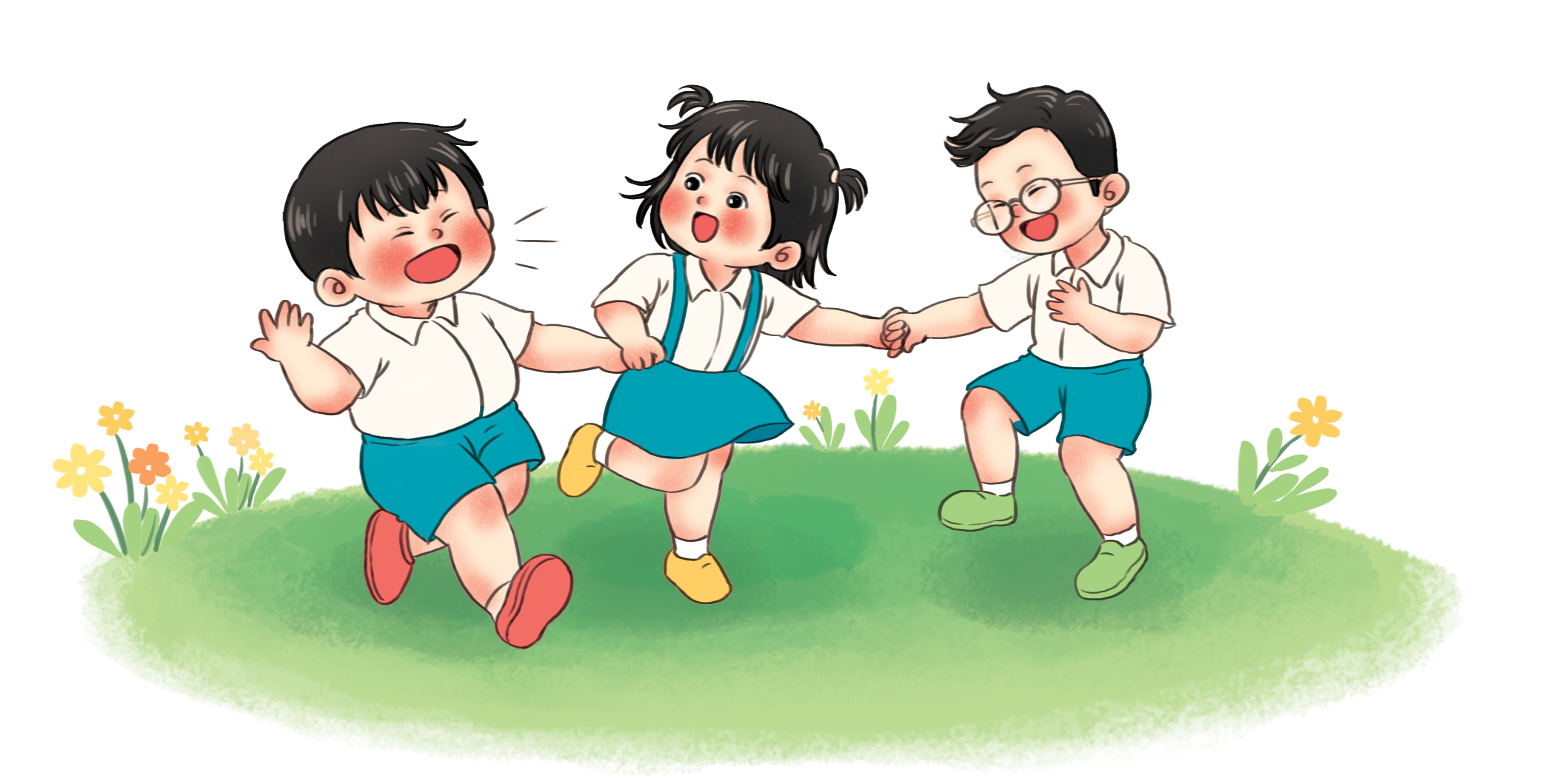 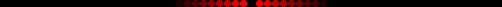 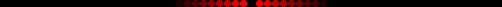 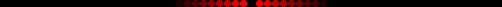 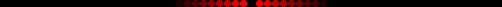 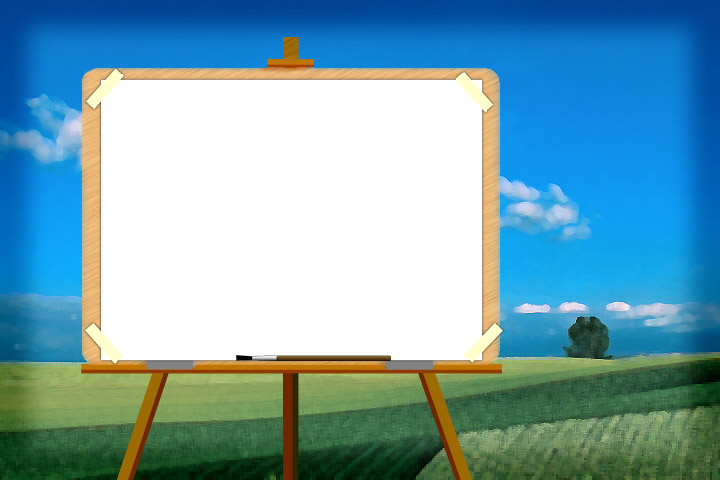 LỚP MỘT THÂN YÊU
Bùi Anh Tôn
TẬP HÁT TỪNG CÂU
CÂU 3,4
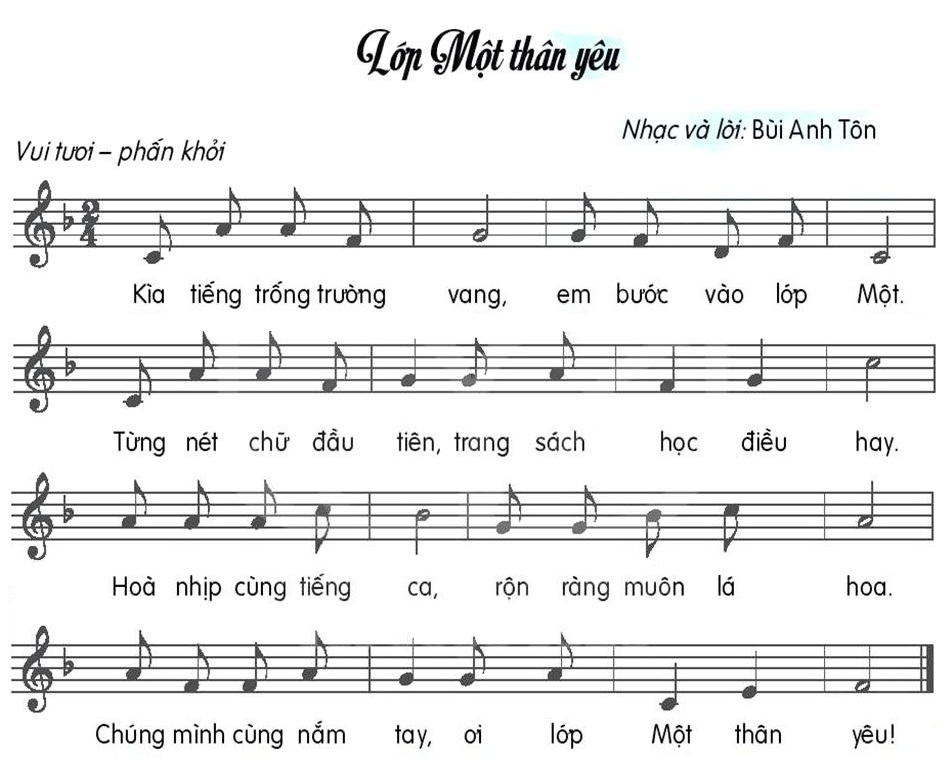 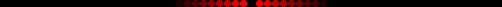 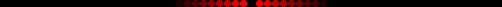 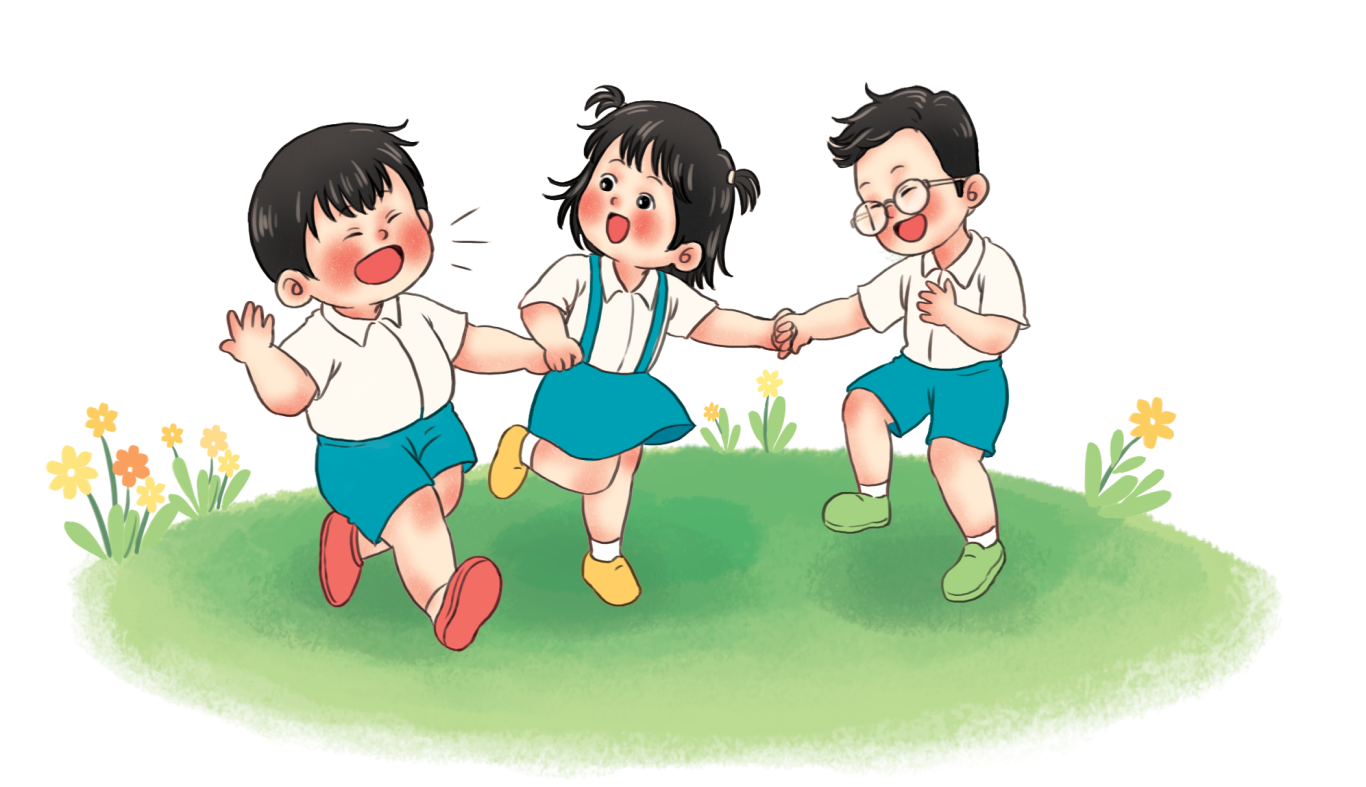 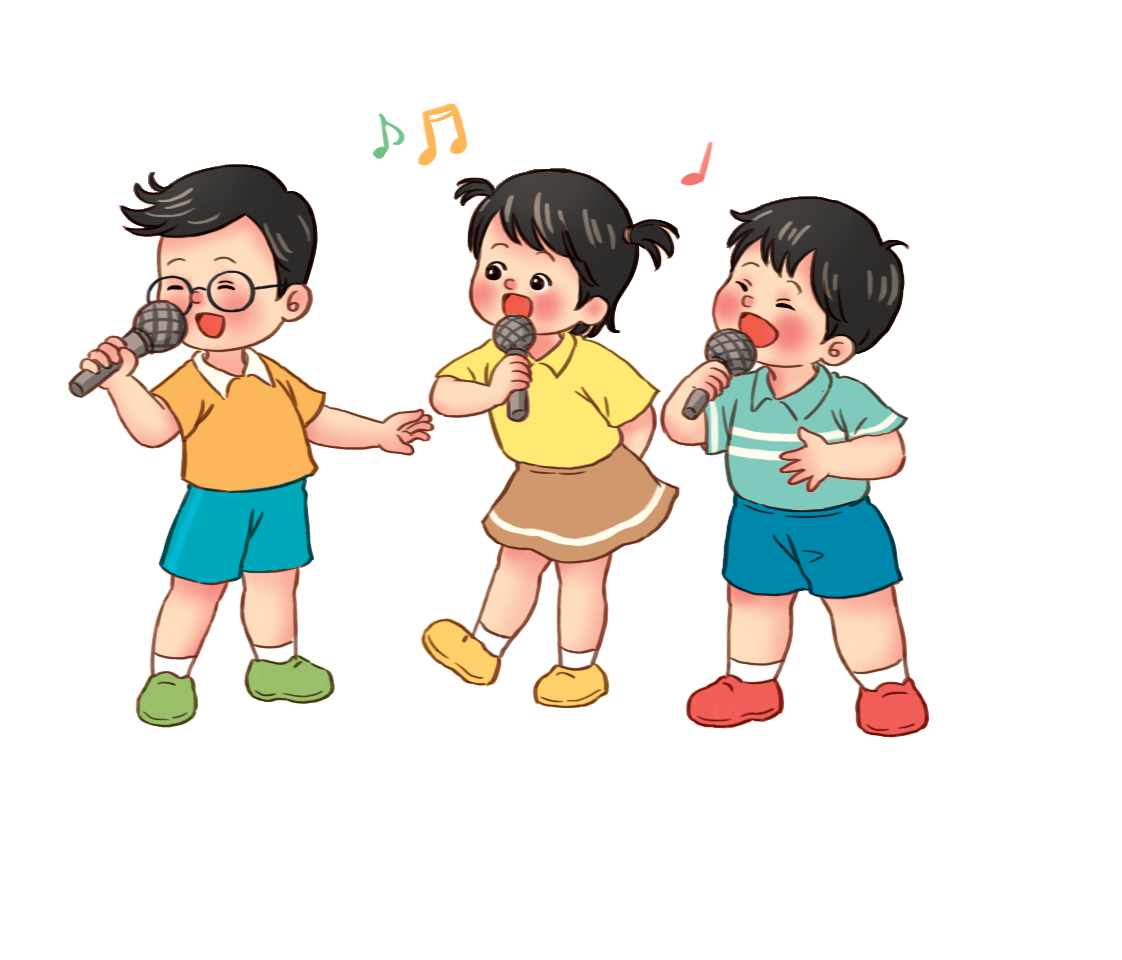 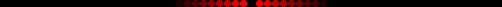 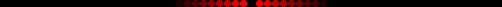 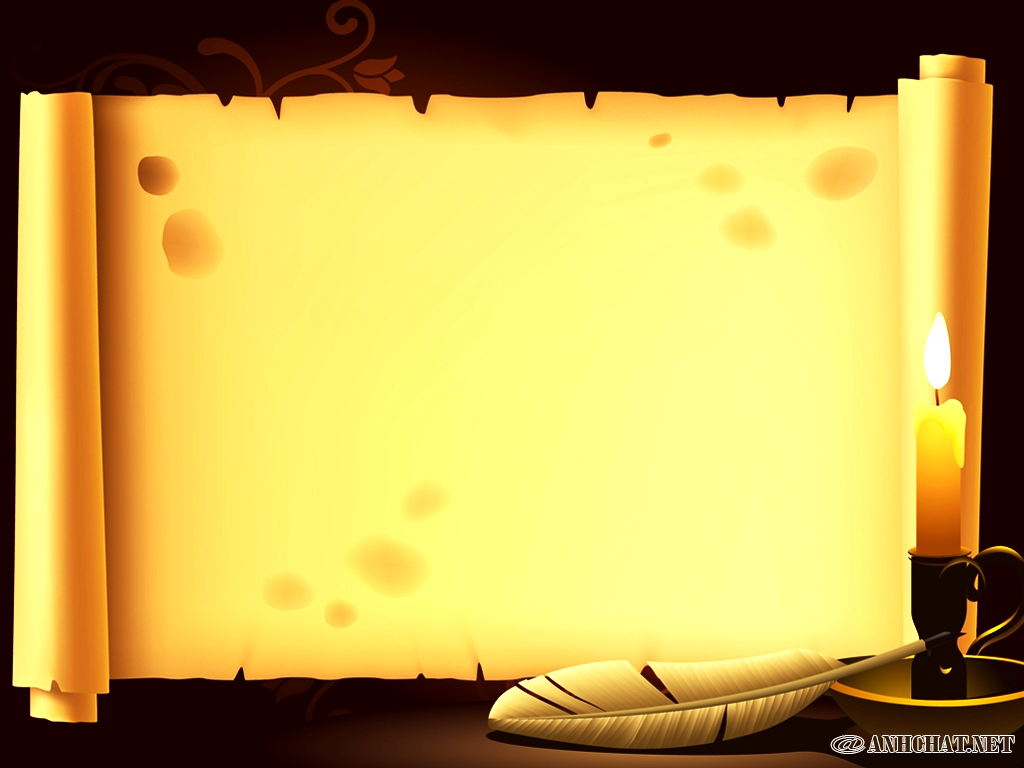 HÁT NỐI TIẾP, HÒA GIỌNG THEO CHỈ HUY CỦA THẦY
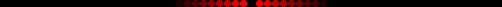 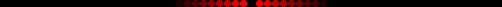 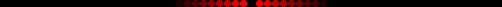 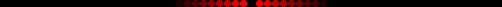 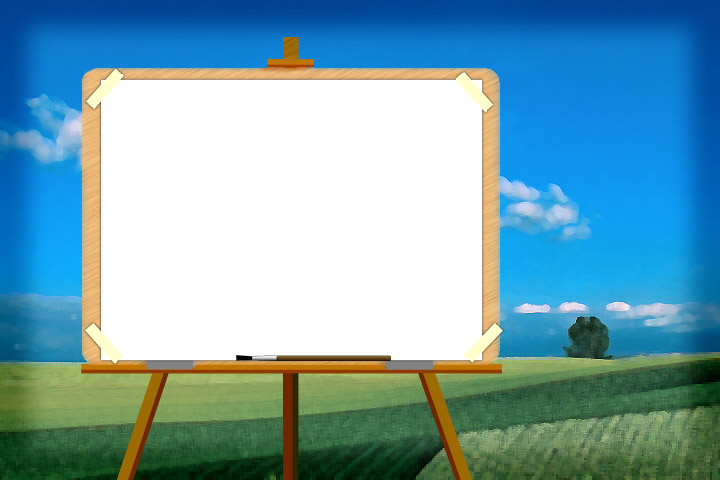 Vận dụng sáng tạo:
TO NHỎ, CAO – THẤP
a) Đọc to – nhỏ, cao – thấp câu nhạc.
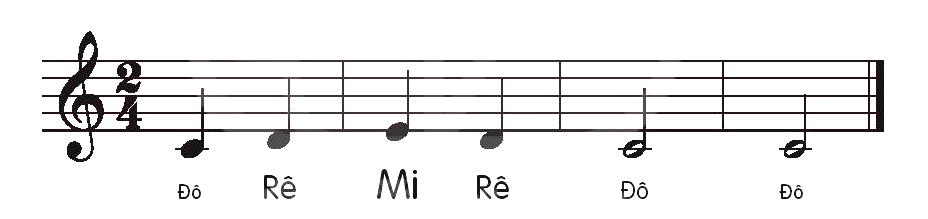 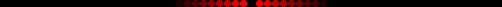 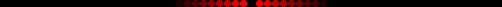 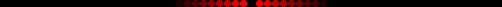 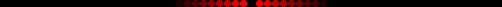 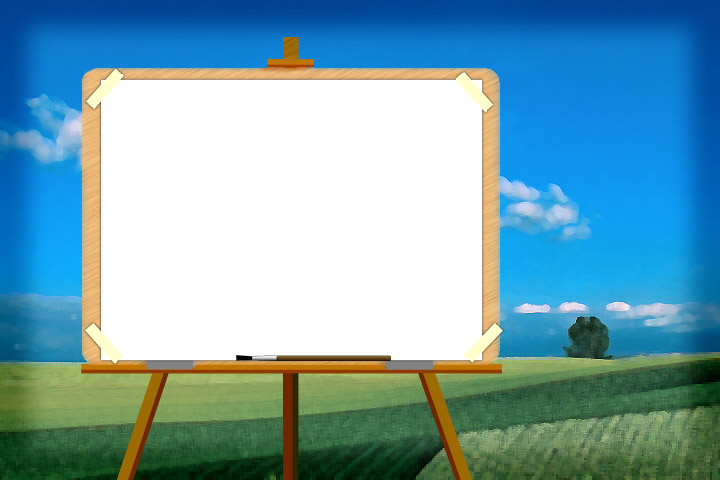 Vận dụng sáng tạo:
TO NHỎ, CAO – THẤP
b) Nghe và vỗ tay to – nhỏ theo hình tiết tấu.
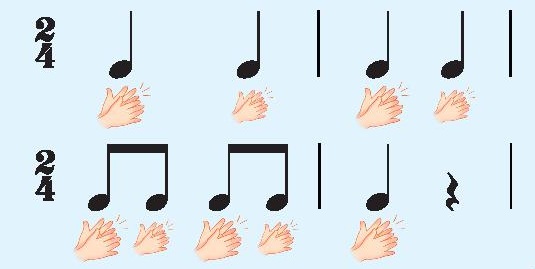 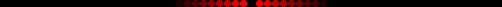 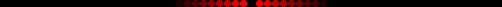 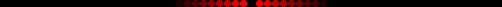 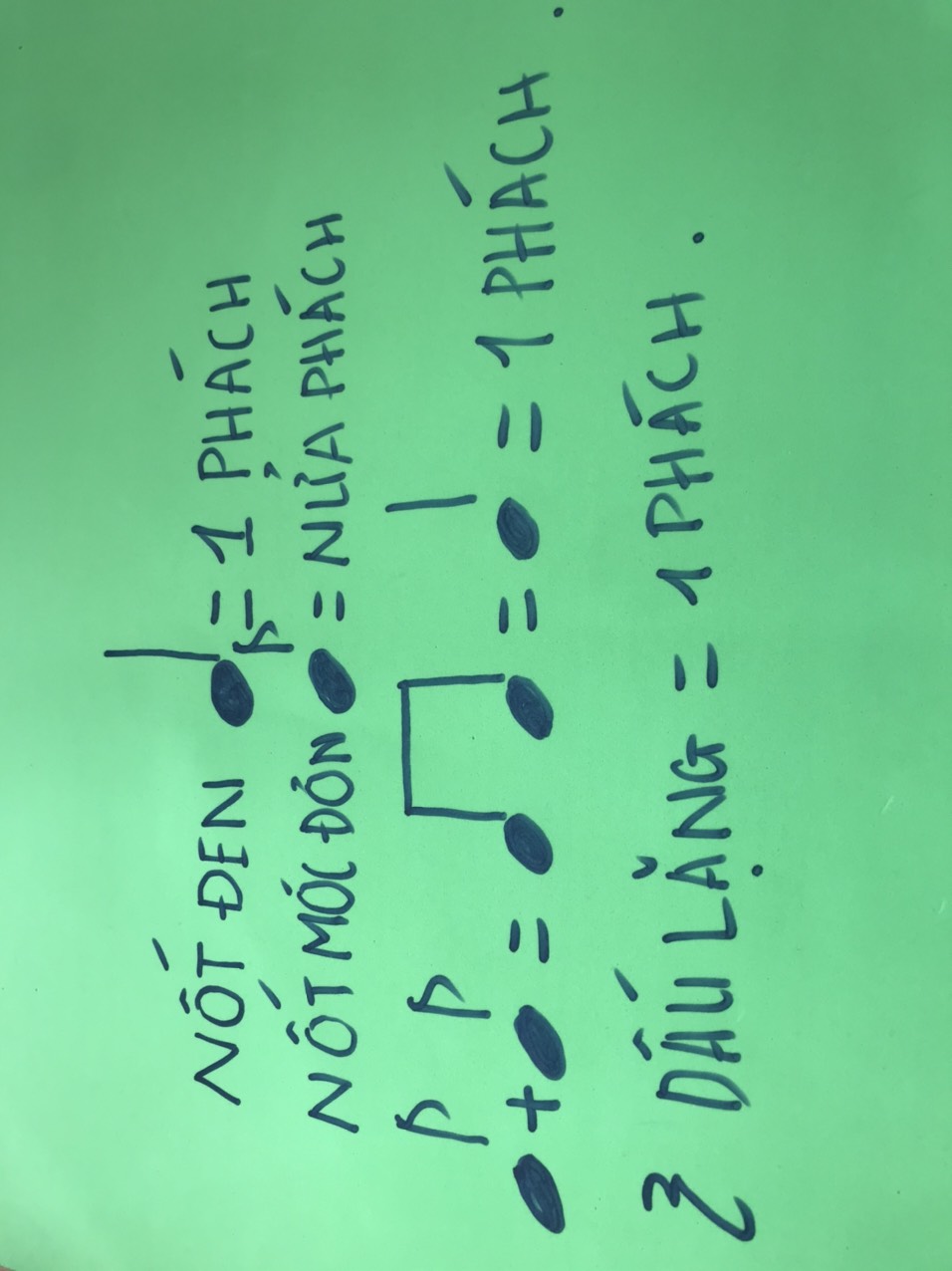 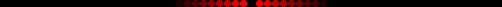 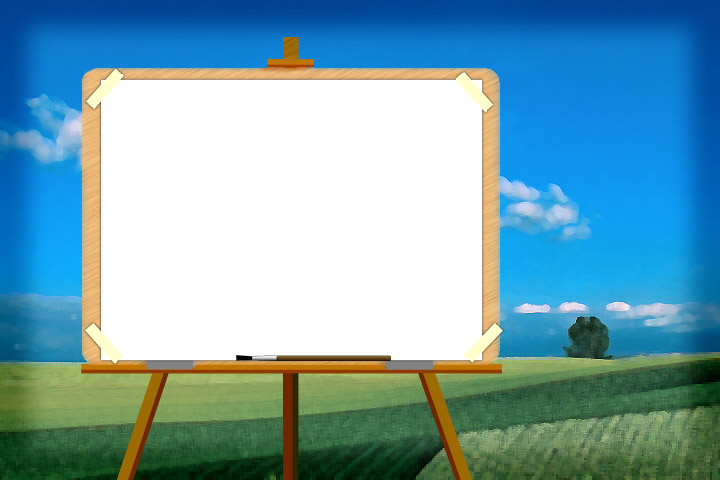 Vận dụng sáng tạo:
TO NHỎ, CAO – THẤP
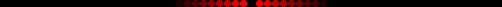 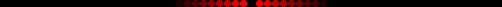 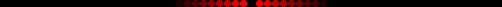 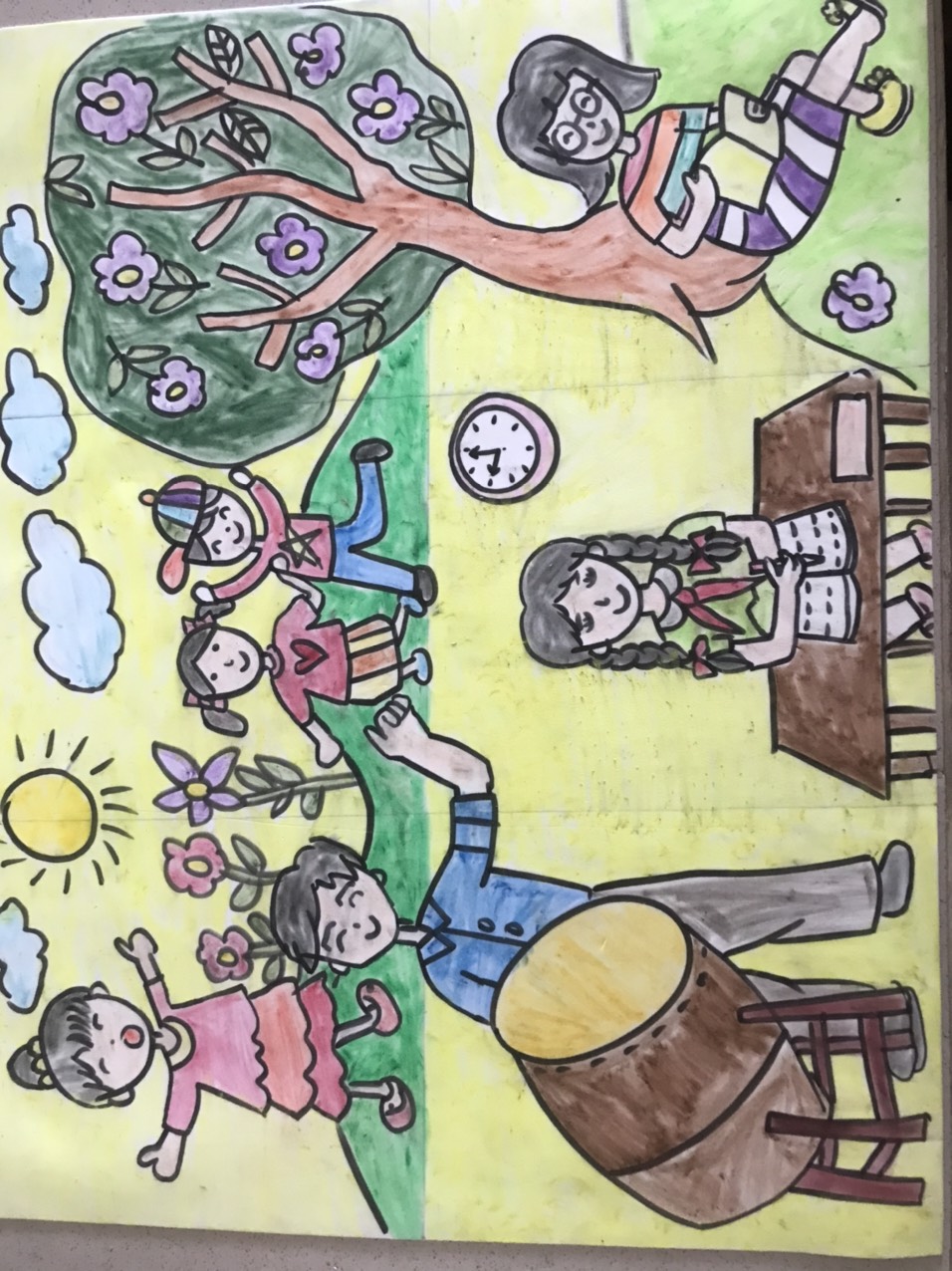